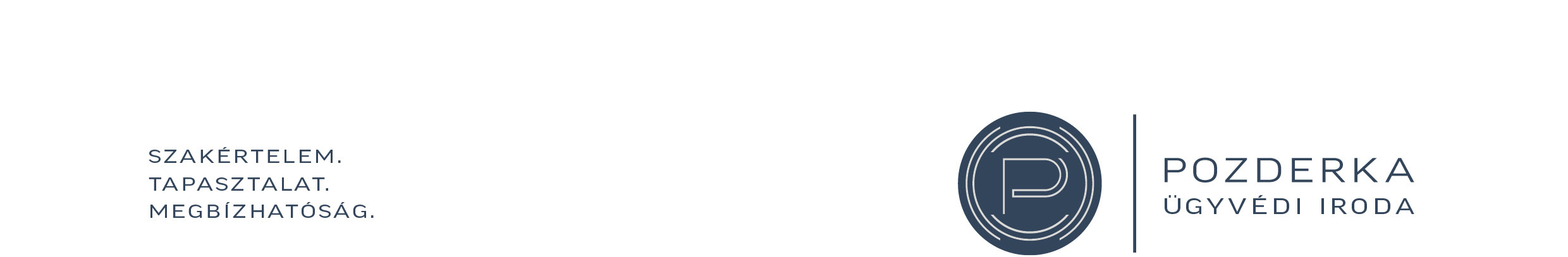 A pénzmosás és terrorizmus finanszírozása megelőzése
Készült a 2017. évi LIII. törvény (Pmt.) és az MNB mintaszabályzata alapján

Külön köszönet Dr. Bősze Anikó részére
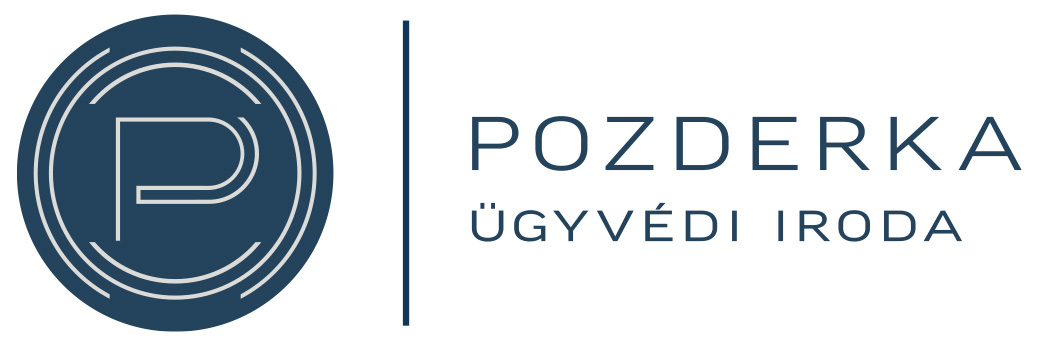 BEVEZETŐ
A társadalom biztonsága számára fontos cél, hogy meg tudjuk akadályozni a bűncselekményekből származó pénznek a pénzügyi piacokon működő szervezeteken, illetve más – pénzmosás szempontjából veszélyeztetett – tevékenységen keresztül történő tisztára mosását. 
A pénzmosást bűncselekménynek minősíti a hazai és a nemzetközi jog is.
A pénzügyi szolgáltató szervezet hírnevének kárt okoz a kétes, gyanús ügyletek és ügyfelek befogadása, ilyen megbízások teljesítése; ez a szolgáltató jó üzleti hírnevének romlásához, piacvesztéshez vezethet.
A Társaság működése során felmerülő pénzmosási kockázatokkal kapcsolatban a „zéró tolerancia” elv érvényesül. 

Nemcsak kötelezettség, de elemi érdek is, hogy az ügyfelekkel naponta kapcsolatba kerülő munkatársai ismerjék a pénzmosás és terrorizmus finanszírozásának megelőzésére szolgáló szabályokat.
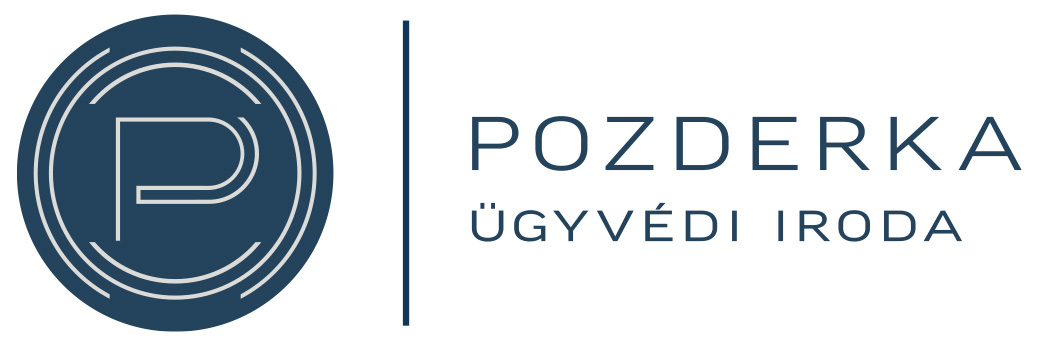 A PÉNZMOSÁS FOGALMA ÉS SZABÁLYOZÁSA
A pénzmosás definíciója
Pénzmosás minden olyan eljárás, melynek célja:
lehetetlenné tenni az illegálisan szerzett, bűncselekményből származó pénz eredetének azonosíthatóságát és
azt legális forrásból származónak feltüntetni.
A pénzmosás járulékos bűncselekmény, amelyet Btk-ba ütköző cselekmény előz meg.
A pénzmosás elleni szabályok
A pénzmosás és a terrorizmus finanszírozása elleni eredményes harc csak nemzetközi összefogással lehetséges, egységes elkötelezettség, jogi háttér és gyakorlati megvalósítás útján. A gyakorlatban ezt a nemzetközi szintű kötelező és nem kötelező jogi normák révén lehet elősegíteni, amelyeket az egyes államok saját jogrendjükbe és gyakorlatába illesztenek.
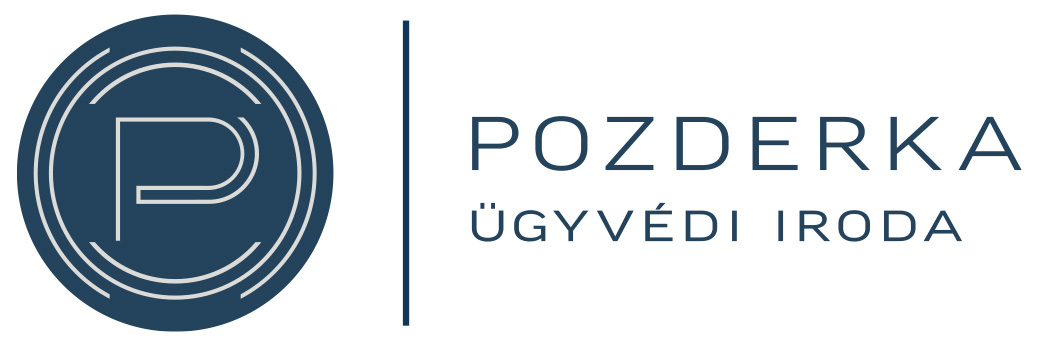 A pénzmosás megelőzésével kapcsolatos nemzetközi, európai uniós és nemzeti szabályozások
Két típusú szabályozás jellemzi: 

a)represszív-büntetőjogi eszközök: pénzmosás bűncselekménye, bejelentési kötelezettség elmulasztásának büntetőjogi következménye is lehet

a)   preventív –a Pmt.-ben és a kapcsolódó joganyagban előírt kötelezések;
Eljárások
Meglévő ügyfél-állomány
Tranzakció monitoring
Szankciós és embargós szűrés
Rendszeres adatellenőrzés (kockázati alapon 1-3 évente)
Bejelentési kötelezettség
On-boarding folyamatban
Azonosítás, átvilágítás
Kötelezően rögzítendő adatok
Tulajdonosistruktúrafeltárása
Ténylegestulajdonosazonosítása
Kiemelet közszereplő státusz ellenőrzése
Kockázatibesorolás
A PÉNZMOSÁS ÉS A TERRORIZMUSFINANSZÍROZÁS ELVÁLASZTÁSA
A pénzmosás és terrorizmus finanszírozása elleni küzdelem szabályozása 3 szintű
Nemzetközi szintű szabályozás:
AZ EURÓPAI PARLAMENT ÉS A TANÁCS (EU) 2015/849 IRÁNYELVE (2015. május 20.) a pénzügyi rendszerek pénzmosás vagy terrorizmusfinanszírozás céljára való felhasználásának megelőzéséről, a 648/2012/EU európai parlamenti és tanácsi rendelet módosításáról, valamint a 2005/60/EK európai parlamenti és tanácsi irányelv és a 2006/70/EK bizottsági irányelv hatályon kívül helyezéséről
FATF (Financial Action Task Force – kormányközi pénzügyi akciócsoport) ajánlásai
Magyar szabályozás:
a pénzmosás és a terrorizmus finanszírozása megelőzéséről és megakadályozásáról szóló 2017. LIII. törvény
az Európai Unió és az ENSZ Biztonsági Tanácsa által elrendelt pénzügyi és vagyoni korlátozó intézkedések végrehajtásáról szóló 2017. évi LII. törvény
a Büntető Törvénykönyvről szóló 2012. évi C. törvény
a pénzmosás és a terrorizmus finanszírozása megelőzéséről és megakadályozásáról szóló törvény végrehajtásának az MNB által felügyelt szolgáltatókra vonatkozó, valamint az Európai Unió és az ENSZ Biztonsági Tanácsa által elrendelt pénzügyi és vagyoni korlátozó intézkedések végrehajtásáról szóló törvény szerinti szűrőrendszer kidolgozásának és működtetése minimumkövetelményeinek részletes szabályairól szóló 26/2020. (VIII.25.) MNB rendelet
a pénzmosás és a terrorizmus finanszírozása megelőzéséről és megakadályozásáról szóló 2017. évi LIII. törvény, valamint az Európai Unió és az ENSZ Biztonsági Tanácsa által elrendelt pénzügyi és vagyoni korlátozó intézkedések végrehajtásáról szóló 2017. évi LII. törvény alapján elkészítendő belső szabályzat kötelező tartalmi elemeiről szóló 21/2017. (VIII.3.) NGM rendelet
Szolgáltatói szabályozás:
szabályzat
A PÉNZMOSÁS FÁZISAI
Elhelyezés
A bűncselekményből származó pénz elhelyezése pénzügyi szolgáltatóknál.
Ismeretlen személyek alkalmazása a befizetéseknél honoráriumért (anonimitás).
A pénzösszeg továbbítása belföldre vagy külföldre.
Az illegális jövedelem becsempészése oly módon, mintha az szabályos üzleti tevékenységből származna.
„Fedő” vállalkozások létrehozása – „mosási” feladattal.

Rétegzés
Az illegális bevételek elválasztása annak forrásaitól.
Cél a források rejtése, bújtatása, az anonimitás további fenntartása azért, hogy a vagyon eredete ne legyen megtalálható.
Eszközök: off-shore bankok igénybevétele, nemzetközi átutalások, hamis számlák, iratok, fiktív társaságok vagy bankok felhasználása.
Az azonnali fizetési rendszer alkalmazásával gyors, egymást követő átutalásokkal egyszerűbben kivitelezhető.

Integrálás
Az illegális jövedelmek visszaáramoltatása a gazdaságba.
A bevétel jogszerű pénzalapnak tűnik.
Valós kifizetések teljesítése.
A PÉNZMOSÁS BÜNTETŐJOGI TÉNYÁLLÁSA 1. A MEGELŐZŐ BŰNCSELEKMÉNY
Ahogy korábban már említettük, a pénzmosást mindig megelőzi valamilyen, a büntető törvénykönyvbe ütköző szabadságvesztéssel büntetendő tevékenység (megelőző bűncselekmény), amelynek jövedelmét megpróbálják legalizálni, „tisztára mosni”, vagyis az illegális gazdaságból a legális gazdaságba átvinni.

A 2013. június 30-ig hatályban volt, a Büntető Törvénykönyvről szóló 1978. évi IV. törvényben is büntetni rendelt volt a terrorcselekmény, a nemzetközi gazdasági tilalom megszegése, a gazdasági titok megsértése, a pénzmosás, valamint a pénzmosással kapcsolatos bejelentési kötelezettség elmulasztása is.
A jelenleg is hatályos Büntető Törvénykönyvről szóló 2012. évi C. törvény az alábbiak szerint rendelkezik:

A Btk büntetni rendeli a pénzmosást abban az esetben, ha a megelőző bűncselekményt más személy követi el, illetve akkor is, ha mind a megelőző bűncselekményt, mind a pénzmosást ugyanazon személy követi el.
A jogszabályok ennek a következő eseteit sorolják fel:
Aki a büntetendő cselekményből származó vagyon eredetét, a vagyonon fennálló jogot, a vagyon helyét, ezek változását elfedi vagy elleplezi, pénzmosást követ el.
(2) Pénzmosást követ el az is, aki a büntetendő cselekményből származó vagyon eredetének, a vagyonon fennálló jognak, a vagyon helyének, ezek változásának elfedése vagy elleplezése céljából a vagyont mástól átveszi, elrejti, átalakítja, átruházza, elidegenítésében közreműködik, felhasználja, azzal összefüggésben pénzügyi tevékenységet végez, pénzügyi szolgáltatást vesz igénybe, vagy arról rendelkezik.
(3) Pénzmosást követ el az is, aki a büntetendő cselekményből származó vagyon mástól való átvételével, elrejtésével, átalakításával, átruházásával, elidegenítésében való közreműködéssel, felhasználásával, az azzal összefüggésben végzett pénzügyi tevékenységgel, pénzügyi szolgáltatás igénybevételével, vagy az arról való rendelkezéssel
a) közreműködik a mással szembeni vagyonelkobzás, illetve vagyonvisszaszerzés meghiúsításában, vagy
b) a mással szembeni vagyonelkobzás, illetve vagyonvisszaszerzés meghiúsítására törekszik.
(4) Pénzmosást követ el az is, aki a más által elkövetett büntetendő cselekményből származó vagyont
a) megszerzi, felette rendelkezési jogosultságot szerez, vagy
b) megőrzi, elrejti, kezeli, használja, felhasználja, átalakítja, átruházza, elidegenítésében közreműködik.
A büntetés bűntett miatt öt évig terjedő szabadságvesztés, ha a pénzmosást jelentős értéket meg nem haladó értékre követik el. (Btk. 399. §)
400. § (1) Aki a más által elkövetett büntetendő cselekményből származó vagyont elrejti, átalakítja, átruházza, elidegenítésében közreműködik, felhasználja, azzal összefüggésben pénzügyi tevékenységet végez, pénzügyi szolgáltatást vesz igénybe vagy arról rendelkezik, és gondatlanságból nem tud a vagyon eredetéről, vétség miatt két évig terjedő szabadságvesztéssel büntetendő.
(2) A büntetés vétség miatt három évig terjedő szabadságvesztés, ha az (1) bekezdésben meghatározott bűncselekményt
a) különösen nagy vagy azt meghaladó értékre,
b) a pénzmosás és a terrorizmus finanszírozása megelőzéséről és megakadályozásáról szóló törvényben meghatározott szolgáltatóként, annak tisztségviselőjeként vagy alkalmazottjaként a szolgáltató tevékenységével összefüggésben, vagy
c) hivatalos személyként
követik el.
A PÉNZMOSÁS BÜNTETŐJOGI TÉNYÁLLÁSA 2. A PÉNZMOSÁS MINŐSÍTETT ESETEI
A Btk. 399.§ értelmében a büntetés két évtől nyolc évig terjedő szabadságvesztés, ha a pénzmosást
a) különösen nagy értékre, vagy
b) jelentős értékre
ba) üzletszerűen,
bb) a pénzmosás és a terrorizmus finanszírozása megelőzéséről és megakadályozásáról szóló törvényben meghatározott szolgáltatóként, annak tisztségviselőjeként vagy alkalmazottjaként a szolgáltató tevékenységével összefüggésben, vagy
bc) hivatalos személyként
követik el.
 
(7) A büntetés öt évtől tíz évig terjedő szabadságvesztés, ha a pénzmosást
a) különösen jelentős értékre, vagy
b) különösen nagy értékre
ba) üzletszerűen,
bb) a pénzmosás és a terrorizmus finanszírozása megelőzéséről és megakadályozásáról szóló törvényben meghatározott szolgáltatóként, annak tisztségviselőjeként vagy alkalmazottjaként a szolgáltató tevékenységével összefüggésben, vagy
bc) hivatalos személyként
követik el.

(8) Aki pénzmosásra irányuló előkészületet követ el, vétség miatt egy évig terjedő szabadságvesztéssel büntetendő.
A PÉNZMOSÁS BÜNTETŐJOGI TÉNYÁLLÁSA 3. A BEJELENTÉSI KÖTELEZETTSÉG ELMULASZTÁSA, AZ ELŐKÉSZÜLET ÉS A BÜNTETHETŐSÉGET KIZÁRÓ OK
Bejelentési kötelezettség elmulasztása
Bűncselekménynek minősíti a Btk. a Pmt.-ben előírt bejelentési kötelezettség elmulasztását is. Ezt a bűncselekményt csak szándékosan lehet elkövetni, a gondatlan mulasztás már nem büntetendő.

Előkészület
A Btk. pénzmosás esetében külön büntetni rendeli az előkészületet is. Előkészület miatt büntetendő, aki a pénzmosás elkövetésében megállapodik. Ez a Btk. szerint 1 évig terjedő szabadságvesztéssel büntetendő.
 
Büntethetőséget kizáró ok
Nem büntethető a pénzmosás miatt, aki a hatóságnál önként feljelentést tesz, és az elkövetés körülményeit feltárja, feltéve, hogy a bűncselekményt még nem, vagy csak részben fedezték fel.
A TERRORIZMUS FINANSZÍROZÁSA
A Btk. 314.§ (1) bekezdése szerint a terrorcselekmény, „Aki abból a célból, hogy
a) állami szervet, más államot vagy nemzetközi szervezetet arra kényszerítsen, hogy valamit tegyen, ne tegyen vagy eltűrjön,
b) a lakosságot megfélemlítse,
c) más állam alkotmányos, társadalmi vagy gazdasági rendjét megváltoztassa vagy megzavarja, illetve nemzetközi szervezet működését megzavarja,
a (4) bekezdésben meghatározott személy elleni erőszakos, közveszélyt okozó vagy fegyverrel kapcsolatos bűncselekményt követ el, bűntett miatt tíz évtől húsz évig terjedő vagy életfogytig tartó szabadságvesztéssel büntetendő.”
A terrorcselekmény feljelentésének elmulasztása a Btk. 317.§ szerint ugyancsak bűntett, és akként rendelkezik, hogy „Aki hitelt érdemlő tudomást szerez arról, hogy terrorcselekmény elkövetése készül, és erről a hatóságnak, mihelyt teheti, nem tesz feljelentést, bűntett miatt három évig terjedő szabadságvesztéssel büntetendő.”
A Btk. 318.§ (1) bekezdése értelmében, aki terrorcselekmény feltételeinek biztosításához anyagi eszközt szolgáltat vagy gyűjt, vagy terrorcselekmény elkövetésére készülő személyt vagy rá tekintettel mást anyagi eszközzel támogat, bűntett miatt két évtől nyolc évig terjedő szabadságvesztéssel büntetendő. 
A Btk. alapján a terrorizmus finanszírozása ugyanolyan bűncselekmény, mint maga a terrorizmus. Felismerése nehézkes, mivel mind legális, mind illegális források felhasználhatók erre a célra.
 
Az Európai Unió és az ENSZ Biztonsági Tanácsa által elrendelt pénzügyi és vagyoni korlátozó intézkedések végrehajtásáról szóló 2017. évi LII. törvényhez kapcsolódóan a Btk. alábbi cselekményeket rendeli büntetni.
Nemzetközi tilalom megszegése
Nemzetközi gazdasági tilalom megszegése
327. § (1) Aki Magyarország nemzetközi jogi kötelezettsége alapján kihirdetett, illetve az Európai Unió Működéséről szóló Szerződés 75. cikke és 215. cikke alapján elfogadott rendeletekben vagy e rendeletek felhatalmazása alapján elfogadott rendeletekben vagy határozatokban, valamint az Európai Uniót létrehozó szerződés 29. cikke alapján elfogadott tanácsi határozatokban elrendelt
a) a pénzeszközök vagy gazdasági források zárolására vonatkozó kötelezettségét, illetve 
b) gazdasági, kereskedelmi vagy pénzügyi tilalmat megszegi, bűntett miatt egy évtől öt évig terjedő szabadságvesztéssel büntetendő.
Feljelentés elmulasztása
Nemzetközi gazdasági tilalom megszegése feljelentésének elmulasztása
328. § (1) Aki hitelt érdemlő tudomást szerez arról, hogy nemzetközi gazdasági tilalom megszegése készül, vagy még le nem leplezett ilyen bűncselekményt követtek el, és erről a hatóságnak, mihelyt teheti, feljelentést nem tesz, vétség miatt egy évig terjedő szabadságvesztéssel büntetendő.
(2) Nemzetközi gazdasági tilalom megszegése feljelentésének elmulasztása miatt az elkövető hozzátartozója nem büntethető.

Gazdasági titok megsértése
 Gazdasági titok megsértése413. § (1) Az a bank-, értékpapír-, pénztár-, biztosítási vagy foglalkoztatói nyugdíjtitok megtartására köteles személy, aki bank-, értékpapír-, pénztár-, biztosítási vagy foglalkoztatói nyugdíjtitoknak minősülő adatot jogtalan előnyszerzés végett, vagy másnak vagyoni hátrányt okozva illetéktelen személy részére hozzáférhetővé tesz, vétség miatt két évig terjedő szabadságvesztéssel büntetendő.
(2) Nem valósítja meg a gazdasági titok megsértését, aki
a) a közérdekű adatok nyilvánosságára és a közérdekből nyilvános adatra vonatkozó törvényben meghatározott kötelezettségének tesz eleget, vagy
b) a pénzmosás és a terrorizmus finanszírozása megelőzésével és megakadályozásával, a bennfentes kereskedelemmel, piacbefolyásolással és a terrorizmus elleni küzdelemmel kapcsolatos, törvényben előírt bejelentési kötelezettségének tesz eleget, vagy ilyet kezdeményez, akkor sem, ha az általa jóhiszeműen tett bejelentés megalapozatlan volt.
A pénzmosással kapcsolatos legfontosabb fogalmakALAPFOGALMAK
Az ügyfél-átvilágítási intézkedések Magyarországon csak életbiztosításoknál irányadóak, nem-életbiztosítás területén végzett biztosítási tevékenységre a Pmt. hatálya nem terjed ki.
Ügyfél
Az a személy, aki az alkusszal üzleti kapcsolatot létesít, illetve a Szolgáltató részére ügyleti megbízást ad. Az ügyfél-átvilágítás során ügyfélként kell kezelni többek között a kedvezményezettet, az örököst, illetve a biztosítottat, ha az a szerződő helyébe lép.
A szolgáltatónak meg kell különböztetnie az ügyfeleit aszerint, hogy velük tartós, vagy eseti kapcsolatban van-e.
Az MNB állásfoglalása alapján nem kell eseti ügyfélként azonosítani azt, aki bank közbeiktatásával teljesít befizetést. Eseti ügyfélként azt az ügyfelet kell azonosítani, aki a pénztárába teljesít készpénzes befizetést, amennyiben a személy eltér a díjfizetésre kötelezett szerződőtől.
Ügylet
- az üzleti kapcsolat során a szakmai tevékenységi körébe tartozó valamely szolgáltatás igénybevételéhez tartozó művelet, vagy
- ügyleti megbízás

Ügyleti megbízás
olyan ügylet, amely az ügyfél és a szolgáltató között a szolgáltató tevékenységi körébe tartozó szolgáltatás igénybevételére vonatkozó eseti jogviszony
Üzleti kapcsolat
A Pmt. hatálya alá tartozó életbiztosítási tevékenység körébe tartozó szolgáltatás igénybevételére vonatkozó szerződéssel létrejött tartós jogviszony
Ügyfél-átvilágítás
A Pmt. által kötelezően előírt ügyfél-átvilágítás körébe tartozó esetekben a Pmt. 7-11.§-ában meghatározott ügyfél-átvilágítási intézkedések megtétele. Idetartozik az ügyfél azonosítása, az ügyfél kockázati besorolása, a személyazonosság igazoló ellenőrzése, az üzleti kapcsolat vagy az ügyleti megbízás céljának és jellegének megismerése, az üzleti kapcsolat folyamatos figyelemmel kísérése, az ügyleti megbízásokat rendszeresen adó ügyfelek folyamatos figyelemmel kísérése, az ügyfél vagy a jogi személy vagy jogi személyiséggel nem rendelkező szervezet ügyfél képviselője nyilatkozatának megtétele, valamint a tényleges tulajdonos kilétének ellenőrzése, kiemelt közszereplői nyilatkozat megtétele.

Ügyfél-átvilágítás = azonosítás + kockázati besorolás + személyazonosság igazoló ellenőrzése + monitoring
Azonosítás
Az ügyfél, annak meghatalmazottja, a szolgáltatónál eljáró rendelkezésre jogosult, továbbá a szolgáltatónál eljáró képviselő, az ügyfél tényleges tulajdonososai esetében a Pmt. 7.§ (2) bekezdésében, a 8.§ (2) és (3) bekezdésében, valamint a 9.§ (1) és (2) bekezdésében meghatározott adatok visszakereshető módon történő rögzítése.
Személyazonosság igazoló ellenőrzése
Az ügyfél, a meghatalmazott, a rendelkezésre jogosult, továbbá a képviselő személyazonosságának, továbbá a tényleges tulajdonos személyazonosságának ellenőrzése.
A személyazonosság igazoló ellenőrzése során az azonosítást végző köteles ellenőrizni a meghatalmazott esetében a meghatalmazás érvényességét, rendelkezésre jogosult esetében a rendelkezési jog jogcímét, képviselő esetében a képviselő jogosultságát.
Az azonosítást végzőnek – az ügyfél-átvilágítási folyamat során – ellenőriznie kell a bemutatott azonosságot igazoló okirat érvényességét is.
SZEMÉLYAZONOSSÁG IGAZOLÓ ELLENŐRZÉSE TERMÉSZETES SZEMÉLY ESETÉN
Személyazonosság igazoló ellenőrzése keretében az ügyfél köteles bemutatni:
Magyar állampolgár esetén
személyazonosság igazolására alkalmas hatósági igazolvány: személyazonosító igazolvány VAGY útlevél VAGY kártya formátumú vezetői engedély ÉS
lakcímet igazoló hatóság igazolvány (lakcímkártya). Lakcímkártya akkor kell, ha az ügyfél lakóhelye vagy tartózkodási helye Magyarországon található.

Külföldi természetes személy esetén
a külföldi állampolgár úti okmányát vagy személyazonosító igazolványát, feltéve, hogy az magyarországi tartózkodásra jogosít, tartózkodási jogot igazoló okmányát vagy tartózkodásra jogosító okmányát, magyarországi lakcímet igazoló hatósági igazolványát, amennyiben lakóhelye vagy tartózkodási helye Magyarországon található.
IRATOK
Igazolvány
A lakcímet igazoló hatósági igazolvány lehet régi típusú személyi igazolvány vagy lakcímkártya is. 
 
Ügyféliratok fénymásolása
A bemutatott okiratról minden esetben másolatot kell készíteni.
A másolat készítése során a figyelemmel kell lenni arra, hogy azokról az adatokról nem lehet másolatot készíteni, amelyek kezelésére a Szolgáltató – megfelelő jogalap hiányában – nem jogosult. Így a másolat készítése során szigorúan tilos lemásolni a lakcímkártya azon oldalát, amelyen az ügyfél személyi azonosító száma található.
Jogszabályváltozás miatt az ügyfelek képmását a másolat készítése során NEM KELL KITAKARNI!
Ellenőrzés
A személyazonosság igazoló ellenőrzése során ellenőrizni kell a meghatalmazott esetében a meghatalmazás érvényességét, a rendelkezésre jogosult rendelkezési jogosultságát, továbbá a képviselő képviseleti jogosultságát is.
Amennyiben valamelyik adat az elfogadott okmányban nem szerepel, vagy az ügyfél lakcímkártyával nem rendelkezik, akkor ezt dokumentálni kell.
SZEMÉLYAZONOSSÁG IGAZOLÓ ELLENŐRZÉSE JOGI SZEMÉLY VAGY JOGI SZEMÉLYISÉGGEL NEM RENDELKEZŐ SZERVEZET ESETÉN
Az alábbi, 30 napnál nem régebbi okiratok bemutatása követelhető meg:
A jogi személy, jogi személyiséggel nem rendelkező szervezet nevében vagy megbízása alapján eljárni jogosult személy fent megjelölt okiratának bemutatásán túl az azt igazoló - harminc napnál nem régebbi - okirat, hogy
●	a céget a cégbíróság nyilvántartásba vette, vagy a céget a bejegyzési kérelmét benyújtotta, egyéni vállalkozó esetében azt, hogy az egyéni vállalkozói tevékenység megkezdésének bejelentése megtörtént vagy az egyéni vállalkozó nyilvántartásba vételre került,
●	a fentiekhez nem tartozó belföldi jogi személy esetén, ha annak létrejöttéhez hatósági vagy bírósági nyilvántartásba vétel szükséges, a nyilvántartásba vétel megtörtént,
●	külföldi jogi személy vagy jogi személyiséggel nem rendelkező szervezet esetén a saját országának joga szerinti bejegyzése vagy nyilvántartásba vétele megtörtént.
Cégbejegyzési, hatósági vagy bírósági nyilvántartásba vétel iránti kérelem esetén cégbírósághoz, hatósághoz vagy bírósághoz történő benyújtását megelőzően a jogi személy vagy jogi személyiséggel nem rendelkező szervezet létesítő okirata. 
Ebben az esetben a jogi személy vagy jogi személyiséggel nem rendelkező szervezet köteles a cégbejegyzés, hatósági vagy bírósági nyilvántartásba vétel megtörténtét követő harminc napon belül okirattal igazolni annak megtörténtét, és a Szolgáltató köteles rögzíteni a cégjegyzékszámot vagy egyéb nyilvántartási számot.
JOGI SZEMÉLY VAGY JOGI SZEMÉLYISÉGGEL NEM RENDELKEZŐ SZERVEZET
Jogi személy vagy jogi személyiséggel nem rendelkező szervezet köteles a cégbejegyzés, hatósági vagy bírósági nyilvántartásba vétel megtörténtét követő 30 napon belül okirattal igazolni, hogy a cégbejegyzés vagy nyilvántartásba vétel megtörtént, és a Szolgáltató köteles a cégjegyzékszámot vagy egyéb nyilvántartási számot rögzíteni. 

A jogi személy, illetőleg a jogi személyiséggel nem rendelkező más szervezet átvilágítását követően a Szolgáltató elvégezi a jogi személy vagy jogi személyiséggel nem rendelkező szervezet nevében vagy megbízása alapján eljáró személy átvilágítását is. (Lásd természetes személyekre irányadó szabályok)
A TÉNYLEGES TULAJDONOSRA VONATKOZÓ LEGFONTOSABB TUDNIVALÓK
Tényleges tulajdonos:
1.
Az a természetes személy, akinek megbízásából valamely ügyleti megbízást végrehajtanak, vagy aki egyéb módon tényleges irányítást, ellenőrzést gyakorol a természetes személy ügyfél tevékenysége felett.

2.
Tényleges tulajdonos az a természetes személy, aki jogi személyben vagy jogi személyiséggel nem rendelkező szervezetben közvetlenül vagy – a Polgári Törvénykönyvről szóló 2013. évi V. törvény (a továbbiakban: Ptk.) 8:2. § (4) bekezdésében meghatározott módon – közvetve  a szavazati jogok vagy a tulajdoni hányad legalább huszonöt százalékával rendelkezik, ha a jogi személy vagy jogi személyiséggel nem rendelkező szervezet nem a szabályozott piacon jegyzett társaság, amelyre a közösségi jogi szabályozással vagy azzal egyenértékű nemzetközi előírásokkal összhangban lévő közzétételi követelmények vonatkoznak.
A Ptk. 8:2. § (4) bekezdése alapján közvetett befolyással rendelkezik a jogi személyben az, aki a jogi személyben szavazati joggal rendelkező más jogi személyben (köztes jogi személy) befolyással bír. A közvetett befolyás mértéke a köztes jogi személy befolyásának olyan hányada, amilyen mértékű befolyással a befolyással rendelkező a köztes jogi személyben rendelkezik. Ha a befolyással rendelkező a szavazatok felét meghaladó mértékű befolyással rendelkezik a köztes jogi személyben, akkor a köztes jogi személynek a jogi személyben fennálló befolyását teljes egészében a befolyással rendelkező közvetett befolyásaként kell figyelembe venni.
A TÉNYLEGES TULAJDONOSRA VONATKOZÓ LEGFONTOSABB TUDNIVALÓK
3. 
Tényleges tulajdonos az a természetes személy, aki jogi személyben vagy jogi személyiséggel nem rendelkező szervezetben – a Ptk. 8:2. § (2) bekezdésében meghatározott – meghatározó befolyással  rendelkezik, jogosult e jogi személy vezető tisztségviselői vagy felügyelőbizottsága tagjai többségének megválasztására, illetve visszahívására; vagy a jogi személy más tagjai, illetve részvényesei a befolyással rendelkezővel kötött megállapodás alapján a befolyással rendelkezővel azonos tartalommal szavaznak, vagy a befolyással rendelkezőn keresztül gyakorolják szavazati jogukat, feltéve, hogy együtt a szavazatok több mint felével rendelkeznek.

4.
Alapítványok esetében tényleges tulajdonos az a természetes személy, aki az alapítvány vagyona legalább huszonöt százalékának a kedvezményezettje, ha a leendő kedvezményezetteket már meghatározták, továbbá akinek érdekében az alapítványt létrehozták, illetve működtetik, ha a kedvezményezetteket még nem határozták meg, vagy aki tagja az alapítvány kezelő szervének, vagy meghatározó befolyást gyakorol az alapítvány vagyonának legalább huszonöt százaléka felett, illetve az alapítvány képviseletében eljár. A kuratórium az alapítvány ügyvezető szerve és az alapítvány vagyonát, pénzügyeit illetően a kuratórium egészének van döntési jogosítványa, ezért a kuratórium valamennyi tagját tényleges tulajdonosként kell kezelni.
A TÉNYLEGES TULAJDONOSRA VONATKOZÓ LEGFONTOSABB TUDNIVALÓK
5.
A fentiekben meghatározott természetes személy hiányában a jogi személy vagy a jogi személyiséggel nem rendelkező szervezet vezető tisztségviselője. (Jogi személyeknél ez a legjellemzőbb eset!) Ebben az esetben a vezető tisztségviselőt is azonosítani kell, valamint a személyazonosságának igazoló ellenőrzését is el kell végezni. Rögzíteni kell az elvégzett ügyfél-átvilágítási intézkedéseket, valamint az arra vonatkozó információt is, ha ezen intézkedéseket nem tudta végrehajtani.
FONTOS, hogy a jogi személy valamennyi vezető tisztségviselőjét azonosítani kell!
6.
Tényleges tulajdonosi nyilvántartás
A Pmt. szerinti tényleges tulajdonosi adatokat tartalmazó nyilvántartás, amelyet a NAV nem adóhatósági feladatkörének keretében, sem pedig hatósági tevékenységként, hanem szolgáltatási jellegű feladatként vezet.
A tényleges tulajdonosi adatok központi nyilvántartásának működése a fizetési számlát vezető pénzforgalmi szolgáltatók adatszolgáltatásán alapul majd.
Jelenleg még nem működik, 2022. február 1-re várható az élesítése, ezt követően a Szolgáltatónak össze kell vetnie az ügyfél-átvilágítás során kapott adatokat a tényleges tulajdonosi nyilvántartásban szereplő adatokkal. Az eltérést jelezni kell majd a nyilvántartás felé. A szolgáltatók által az eltérésekről küldött jelzések alapján a nyilvántartás értékeli az érintett szervezet megbízhatóságát (TT index). Megbízhatatlan minősítés esetén magas kockázatúnak kell majd tekinteni az érintett szervezetet és meg kell tagadni a 4,5 millió forintot elérő ügylet teljesítését (2022.07.01-jét követően)
RÉSZESEDÉSEK ÉRTELMEZÉSE
Ha egy céget egy magánszemély 90, egy másik magánszemély 10 százalékban tulajdonol, akkor csak a 90%-os tulajdonos minősül tényleges tulajdonosnak, mivel az ő részesedése meghaladja a 25%-ot. A 10% tulajdonrésszel bíró (illetve nem tényleges tulajdonosnak minősülő) tagot nem kell azonosítani.

Ha egy cégnek négy magánszemély a tulajdonosa és mindegyikük részesedése 25%, mind a négy személy tényleges tulajdonosnak minősül, tehát mind a négyüket azonosítani kell.
TÉNYLEGES TULAJDONOS
Példaként: A természetes személy szerződő nevében más személy (meghatalmazott) jár el. Ebben az esetben a szerződő (ügyfél) a tényleges tulajdonos. Ha kiskorú személy nevében és javára a gyámja, mint szerződő köt biztosítási szerződést, akkor ebben az esetben a tényleges tulajdonos a kiskorú személy.
Ha a természetes személy ügyfél nyilatkozik arról, hogy tényleges tulajdonos nevében vagy érdekében jár el, az ügyfél írásbeli nyilatkozatának a tényleges tulajdonos meghatározott adatait is tartalmaznia kell. 
Jogi személy vagy jogi személyiséggel nem rendelkező szervezet ügyfél képviselője köteles írásban nyilatkozni a jogi személy vagy jogi személyiséggel nem rendelkező szervezet ügyfél tényleges tulajdonosáról és a tényleges tulajdonos átvilágítás szintjéhez igazodó meghatározott adatairól.

Amennyiben a tényleges tulajdonos kilétével kapcsolatban kétség merül fel, akkor a Szolgáltató az ügyfelet ismételt írásbeli nyilatkozattételre szólítja fel. Amennyiben az ügyfél személyazonosságával kapcsolatban kétség merül fel, köteles intézkedéseket tenni a tényleges tulajdonos személyazonosságára vonatkozó adat, jogszabály alapján e célra rendelkezésére álló vagy nyilvánosan hozzáférhető, nyilvántartásban történő ellenőrzése érdekében.
KIEMELT KÖZSZEREPLŐ
Kiemelt közszereplő
az a természetes személy, aki fontos közfeladatot lát el,
illetve az átvilágítást megelőzően 1 éven belül fontos közfeladatot látott el,
Fontos közfeladatot ellátó személy
Az államfő, a kormányfő, a miniszter, a miniszterhelyettes, az államtitkár, Magyarországon az államfő, a miniszterelnök, a miniszter és az államtitkár, külföldi kiemelt közszereplő esetében az országgyűlési képviselő vagy a hasonló jogalkotó szerv tagja, Magyarországon az országgyűlési képviselő és a nemzetiségi szószóló, külföldi kiemelt közszereplő esetében a politikai párt irányító szervének tagja, Magyarországon a politikai párt vezető testületének tagja és tisztségviselője, külföldi kiemelt közszereplő esetében a legfelsőbb bíróság, az alkotmánybíróság és olyan magas rangú bírói testület tagja, amelynek a döntései ellen fellebbezésnek helye nincs, Magyarországon az Alkotmánybíróság, az ítélőtábla és a Kúria tagja, külföldi kiemelt közszereplő esetében a számvevőszék és a központi bank igazgatósági tagja, Magyarországon a Állami Számvevőszék elnöke és alelnöke, a Monetáris Tanács és a Pénzügyi Stabilitási Tanács tagja, külföldi kiemelt közszereplő esetében a nagykövet, az ügyvivő és a fegyveres erők magas rangú tisztviselője, Magyarországon a rendvédelmi feladatokat ellátó szerv központi szervének vezetője és annak helyettese, valamint a Honvéd Vezérkar főnöke és a Honvéd Vezérkar főnökének helyettesei, külföldi kiemelt közszereplő esetében a többségi állami tulajdonú vállalatok igazgatási, irányító vagy felügyelő testületének tagja, Magyarországon a többségi állami tulajdonú vállalkozás ügyvezetője, irányítási vagy felügyeleti jogkörrel rendelkező vezető testületének tagja, külföldi kiemelt közszereplő esetében a nemzetközi szervezet vezetője, vezető helyettese, vezető testületének tagja, vagy ezzel egyenértékű feladatot ellátó személy.
A Pmt. alapján a kiemelt közszereplőkre vonatkozó rendelkezéseket a kiemelt közszereplő közeli hozzátartozójára és a kiemelt közszereplővel közeli kapcsolatban álló személyre is alkalmazni kell.
KIEMELT KÖZSZEREPLŐ
Kiemelt közszereplő közeli hozzátartozója
A kiemelt közszereplő házastársa, élettársa; vér szerinti, örökbefogadott, mostoha- és nevelt gyermeke, továbbá ezek házastársa vagy élettársa; vér szerinti, örökbefogadó, mostoha- és nevelőszülője.

Közeli kapcsolat
Kiemelt közszereplővel közeli kapcsolatban álló személy
Bármely természetes személy, aki a kiemelt közszereplő személlyel közösen ugyanazon jogi személy vagy jogi személyiséggel nem rendelkező szervezet tényleges tulajdonosa vagy vele szoros üzleti kapcsolatban áll, Illetve bármely természetes személy, aki egyszemélyes tulajdonosa olyan jogi személynek vagy jogi személyiséggel nem rendelkező szervezetnek, amelyet kiemelt közszereplő javára hoztak létre.
A TÉNYLEGES TULAJDONOS KIEMELT KÖZSZEREPLŐ-E?

Az ügyfél tényleges tulajdonosra vonatkozó nyilatkozatának ki kell terjednie arra a körülményre is, hogy a tényleges tulajdonos kiemelt közszereplőnek minősül
AZ ügyfelek átvilágítása
A Szolgáltató köteles az ügyfelét átvilágítani:
a)	az üzleti kapcsolat létesítésekor;
b)	a 4.500.000 forintot elérő vagy meghaladó összegű ügyleti megbízás teljesítésekor;
c)	pénzmosásra vagy terrorizmus finanszírozására utaló adat, tény vagy körülmény felmerülése esetén, ha az a) -b) pontban meghatározottak szerint átvilágításra még nem került sor;
d)	ha a korábban rögzített ügyfélazonosító adatok valódiságával vagy megfelelőségével kapcsolatban kétség merül fel. 
e)	ha az ügyfél-azonosító adatokban bekövetkezett változás kerül átvezetésre és kockázatérzékenységi megközelítés alapján szükséges az ügyfél-átvilágítás ismételt elvégzése.
Az ügyfelek átvilágítása során az ügyfelet, annak meghatalmazottját, a rendelkezésre jogosultat, továbbá a képviselőt azonosítani kell, és el kell végezni a személyazonosságuknak igazoló ellenőrzését. Ennek során a rájuk, valamint az üzleti kapcsolatra és az ügyletre vonatkozóan az alábbi adatokat kell rögzíteni:
Természetes személy
Természetes személy esetén:
●	családi- és utónév,
●	születési családi és utónév,
●	állampolgárság,
●	születési hely és idő (külföldi születési hely esetén a születési hely államának megjelölése is szükséges)
●	anyja születési neve
●	lakcím, ennek hiányában tartózkodási hely
●	azonosító okmány száma és típusa
A születési családi és utónév, az állampolgárság, valamint az anyja születési neve adatok ellenőrzése mellőzhető, ha a személyazonosság igazoló ellenőrzése érdekében bemutatott okirat azt nem tartalmazza. Ebben az esetben rögzíteni kell, hogy ezen adatok az adatok rögzítésére az ellenőrzés mellőzésével került sor.
Jogi személy
Jogi személy vagy jogi személyiséggel nem rendelkező szervezet esetén:
●	név, rövidített név,
●	székhely, külföldi székhelyű vállalkozás esetén, amennyiben rendelkezik ilyennel, magyarországi fióktelep címe,
●	főtevékenység,
●	képviseletére jogosultak neve és beosztása, 
●	- ha rendelkezik ilyennel - kézbesítései megbízottjának az azonosításra alkalmas adatai,
cégbírósági nyilvántartásban szereplő jogi személy esetén cégjegyzékszám vagy egyéb jogi személy esetén a nyilvántartásba vételéről, vagy bejegyzéséről szóló határozat száma vagy nyilvántartási száma, 
●	adószám
A gazdasági tevékenység végzésének helye szerinti adószám rögzítése kötelező;
Azon joghatóságok esetében, ahol regisztrációs számmal is bejegyeznek egy céget, vagy akár regisztrációs szám nélkül, az a helyes gyakorlat, hogy a Szolgáltató rögzíti azon tagállamban rögzített adószámot, ahol a cég a tevékenységét ténylegesen végzi. Abban a tagállamban, ahol a cég a tényleges gazdasági tevékenységét végzi, ott rendelkeznie kell adószámmal, amelyet az adott tagállam adóhatóságától kapott;
Alapítványok esetében, amennyiben az alapítvány rendelkezik adószámmal, azt rögzíteni kell.
Egyéb szervezetek (pl. társasház) esetében, amennyiben – egyéb gazdasági tevékenysége miatt – az adott szervezet rendelkezik adószámmal, akkor azt rögzíteni kell, egyéb esetben figyelni kell a szervezet tevékenységét, hogy belép-e olyan tevékenység, magatartás, amely az adószám igénylését indokolhatja.
Üzleti kapcsolat
Az üzleti kapcsolatra vonatkozóan:

üzleti kapcsolat esetén a szerződés típusa, tárgya, időtartama,
az ügyfél-átvilágítás módjának meghatározása érdekében azt, hogy az ügyfél kockázati szintje átlagos, magas vagy alacsony,
információt az üzleti kapcsolat céljáról és tervezett jellegéről
a teljesítés körülményei (hely, idő, mód)
kockázatérzékenységi megközelítés alapján kéri a pénzeszközök forrására vonatkozó információk rendelkezésre bocsátását, valamint ezen információk igazoló ellenőrzése érdekében a pénzeszközök forrására vonatkozó dokumentumok bemutatását.,
AZ ÜGYFÉL-ÁTVILÁGÍTÁS ALAPELVEI
A Szolgáltató kockázati szinthez igazodóan háromféle ügyfél-azonosítást végez:
egyszerűsített, (alacsony kockázati szint)
normál (közepes/átlagos kockázati szint)
fokozott (magas kockázati szint)
ügyfél átvilágítást.

Az ügyfél-átvilágítás az alkuszi megbízási szerződésben is történhet és nem szükséges az Adatlapot használni, ha az alábbi feltételek mindegyike fennáll:
a szerződő természetes személy,
saját nevében jár el,
nem kell fokozott átvilágítást végrehajtani (pl. nem kiemelt közszereplő, személyesen megjelent az ügyfél, stb.),
ÜGYFÉL-ÁTVILÁGÍTÁS
Amennyiben az ügyfél nem felel meg a fenti kritériumoknak (pl. jogi személy, jogi személyiséggel nem rendelkező szervezet, egyéni vállalkozó ügyfél, vagy más nevében eljáró természetes személy vagy fokozott ügyfél-átvilágítás szükséges), úgy mindenképpen kötelező kitölteni az azonosítási adatlapot.

Jogi személy, jogi személyiséggel nem rendelkező szervezet, egyéni vállalkozó szerződő esetén is minden esetben kötelező az adóilletőségre vonatkozó nyilatkozat megadása. 

Az azonosítási kötelezettség alá eső és az azonosítást végző személye nem egyezhet meg. 

Amennyiben a Szolgáltató munkatársa önmaga részére kíván azonosítási kötelezettség alá eső biztosítást kötni, illetve részére történik azonosítási kötelezettség alá eső kifizetés, az Adatlap ezen részének a kitöltését a Szolgáltató egy másik munkatársa köteles elvégezni. Az azonosító munkavállaló nem tartozhat az azonosítandó személy irányítása alá.
AZ EGYSZERŰSÍTETT ÜGYFÉL-ÁTVILÁGÍTÁS ESETEI
a Pmt. 1. § (1) bekezdés a)–e) pontjában meghatározott, az Európai Unió területén székhellyel rendelkező szolgáltató vagy olyan, harmadik országban székhellyel rendelkező – a Pmt. 1. § (1) bekezdés a)–e) pontjában meghatározott – szolgáltató, amelyre a Pmt.-ben meghatározottakkal egyenértékű követelmények vonatkoznak, és amely ezek betartása tekintetében felügyelet alatt áll,

olyan társaság, amelynek értékpapírját egy vagy több tagállamban bevezették a szabályozott piacra, vagy olyan harmadik országbeli társaság, amelyre a közösségi joggal összhangban lévő közzétételi követelmények vonatkoznak,

a Pmt. 5. §-ában meghatározott felügyeletet ellátó szerv, ezenkívül bármely más, a pénzmosás és a terrorizmus-finanszírozás elleni küzdelem folytatására hatáskörrel rendelkező tagállami hatóság,
helyi önkormányzat, a helyi önkormányzat költségvetési szerve,

az Európai Parlament, az Európai Unió Tanácsa, az Európai Bizottság, az Európai Unió Bírósága, az Európai Számvevőszék, az Európai Gazdasági és Szociális Bizottság, a Régiók Bizottsága, az Európai Központi Bank, az Európai Beruházási Bank vagy az Európai Unió más intézménye vagy szerve,
sem visszavásárlási értékkel, sem lejárati szolgáltatással nem rendelkező, tisztán kockázati haláleseti életbiztosítást köt egyedi vagy csoportos biztosításként,
AZ EGYSZERŰSÍTETT ÜGYFÉL-ÁTVILÁGÍTÁS ESETEI

g) az életbiztosítási ágba tartozó biztosítás esetén, olyan biztosítást köt, amelynek az éves biztosítási díja nem haladja meg a kettőszázhatvanezer forintot vagy amennyiben az egyszeri biztosítási díj nem haladja meg a hatszázötvenezer forintot,
i) a személyi jövedelemadóról szóló törvény szerinti nyugdíjbiztosítást köt, ide nem értve a szerződés teljes vagy részleges visszavásárlására vonatkozó ügyletet.
AZ EGYSZERŰSÍTETT ÜGYFÉL-ÁTVILÁGÍTÁS FELADATAI
Egyszerűsített ügyfél-átvilágítás során a Szolgáltató munkatársának a következő feladatokat kell ellátnia:
 
rögzíteni az Adatlapon az előírt adatokat;
az adatokat tartalmazó okiratokat az ügyfélnek be kell mutatnia az ügyintéző részére és arról az ügyintézőnek másolatot kell készítenie A másolat készítése során a figyelemmel kell lenni arra, hogy azokról az adatokról nem lehet másolatot készíteni, amelyek kezelésére a Szolgáltató _megfelelő jogalap hiányában – nem jogosult. Így a másolat készítése szigorúan tilos lemásolni a lakcímkártya azon oldalát, amelyen az ügyfél személyi azonosító száma található. A személyazonosító igazolványon szereplő képmást NEM kell kitakarni, a fotó is másolható!;
●	tényleges tulajdonos kilétének tisztázása (adatok rögzítése, nyilatkozat kiemelt közszereplői minőségről);
●	kiemelt közszereplői jelleg meghatározásával kapcsolatban előírt feladatokat el kell végezni FONTOS: amennyiben a ügyfél kiemelt közszereplői minőségéről nyilatkozik, akkor kizárólag fokozott átvilágítás alkalmazandó!;
az üzleti kapcsolatot folyamatosan figyelemmel kísérni, elemezni az ügyleti megbízásokat, (monitoring)
megfigyelni, hogy az (adott) ügyleti megbízás összhangban áll-e az ügyfélről rendelkezésre álló adatokkal – a jogszabályi elvárásnak megfelelően,
ellenőrizni kell, hogy az üzleti kapcsolat adatai és okiratai naprakészek legyenek (érvényesek, hitelesek),
ellenőrizni, hogy a szükséges adatváltozások átvezetése megtörtént-e.
EGYSZERŰSÍTETT ÜGYFÉL-ÁTVILÁGÍTÁS
A Szolgáltató a fenti ügyfélátvilágítási intézkedéseket, az ügyfél személyes megjelenés hiányában, az ügyfél által postai úton küldött vagy az ügyfél által az ügyfél azonosított elektronikus levelezési címéről küldött, vagy a szolgáltató által az ügyféllel való kapcsolattartás érdekében üzemeltetett elektronikus felületre feltöltött okiratmásolatok és nyilatkozatok alapján is elvégezheti.
Az okiratmásolatokat és nyilatkozatokat magába foglaló jognyilatkozatokat is tartalmazó, az azokban foglalt információ változatlan visszaidézésére, a nyilatkozattevő személyének és a jognyilatkozat megtétele időpontjának azonosítására alkalmas, az ügyfél által a szolgáltató részére hozzáférhetővé tett elektronikus dokumentumok alapján is elvégezheti.
Ha a szerződő több biztosított részére köt biztosítást (csoportos biztosítási szerződés), akkor is csak a szerződő vonatkozásában kell az azonosítást elvégezni, a biztosítottakéban nem.
Az egyszerűsített ügyfél-átvilágítási eljárás alkalmazható azon jogi személyek esetében, amelyek működését felügyeleti hatóság engedélyezi és felügyeli. Ebben az esetben az azonosítási kötelezettség teljesül annak ellenőrzésével, hogy valóban az engedéllyel rendelkező pénzügyi szervezetek listáján szereplő intézmény az ügyfél. Jogi személy ügyfél esetén nem lehet eltekinteni a képviseleti jogosultság ellenőrizésétől.
Azok a szervezetek is az egyszerűsített ügyfél-átvilágítás hatálya alá tartoznak, amelyek felügyeletet ellátó szervnek minősülnek, így például:
a Magyar Nemzeti Bank, a Magyar Könyvvizsgálói Kamara, a NAV Központi Hivatala Pénzmosás és Terrorizmusfinanszírozás Elleni Iroda, a Magyar Kereskedelmi és Engedélyezési Hivatal, illetve ügyvédek, közjegyzők esetében az a kamara, amelynek az ügyvéd, illetve közjegyző a tagja.
NORMÁL ÜGYFÉL-ÁTVILÁGÍTÁS ESETEI
Pénzmosás és terrorizmus finanszírozása szempontjából azok az ügyfelek tartoznak a közepes kockázati besorolású, normál ügyfél-átvilágítás kategóriájába, akik az ügyfél, az ügylet kockázati besorolása alapján nem tartoznak sem az egyszerűsített, sem a fokozott átvilágítás esetkörébe, így:

olyan életbiztosítási szerződést kötöttek, ahol az életbiztosítás éves díja meghaladja a 260 000 forintot, vagy az egyszeri biztosítási díj meghaladja a 650 000 forintot és az ügyfél, ügylet egyéb körülményei miatt nem tartozik a fokozott átvilágítás esetkörébe, vagy
az ügyfél által kezdeményezett ügyleti megbízás(ok), vagy ténylegesen összefüggő megbízások elérik vagy meghaladják a 4.500 000 Ft-ot.
A NORMÁL ÜGYFÉL-ÁTVILÁGÍTÁS FELADATAI
Normál ügyfél-átvilágítás során a Szolgáltató munkatársának a következő feladatokat kell ellátnia:
rögzíteni a szerződésben vagy az Adatlapon az előírt adatokat;
az adatokat tartalmazó okiratokat az ügyfélnek be kell mutatnia az ügyintéző részére és arról az ügyintézőnek másolatot kell készítenie A másolat készítése során a figyelemmel kell lenni arra, hogy azokról az adatokról nem lehet másolatot készíteni, amelyek kezelésére a Szolgáltató – megfelelő jogalap hiányában – nem jogosult. Így a másolat készítése során szigorúan tilos lemásolni a lakcímkártya azon oldalát, amelyen az ügyfél személyi azonosító száma található. A szermélyazonosító igazolványon szereplő képmást nem kell kitakarni, a fotó másolható);
az üzleti kapcsolatot folyamatosan figyelemmel kísérni, elemezni az ügyleti megbízásokat (monitoring);
megfigyelni, hogy az (adott) ügyleti megbízás összhangban áll-e az ügyfélről rendelkezésre álló adatokkal – a jogszabályi elvárásnak megfelelően;
ellenőrizni kell, hogy az üzleti kapcsolat adatai és okiratai naprakészek legyenek (érvényesek, hitelesek);
ellenőrizni, hogy a szükséges adatváltozások átvezetése megtörtént-e.
A FOKOZOTT ÜGYFÉL-ÁTVILÁGÍTÁS
A Pmt. a kockázatalapú megközelítéssel összhangban, a pénzmosás vagy a terrorizmus finanszírozása tekintetében magas kockázatot jelentő bizonyos ügyfelek és ügyletek vonatkozásában a fokozott ügyfél-átvilágítás alkalmazását írja elő.
Fokozott átvilágítást alkalmaz az alábbi esetekben, amikor az ügyfél:
amennyiben az ügyfél vagy tényleges tulajdonosa - a többségi tulajdonú állami vállalat a Pmt. 3. § 38. pont f) pont alapján megállapított tényleges tulajdonosa kivételével - kiemelt közszereplő vagy a kiemelt közszereplő közeli hozzátartozója vagy a kiemelt közszereplővel közeli kapcsolatban álló személy
személyesen meg nem jelent természetes személy ügyféllel okirat hiteles másolata alapján létrejött üzleti kapcsolat vagy ügylet esetén;
nem állami vagy önkormányzati tulajdonban lévő nonprofit gazdasági társaság tekintetében;
stratégiai hiányosságokkal rendelkező, kiemelt kockázatot jelentő harmadik országban lakóhellyel vagy székhellyel rendelkező ügyfél tekintetében; (a Szolgáltató nem köt szerződést ilyen ügyféllel)
stratégiai hiányosságokkal rendelkező, kiemelt kockázatot jelentő harmadik országban lakóhellyel rendelkező tényleges tulajdonos tekintetében; (a Szolgáltató nem köt szerződést ilyen ügyféllel)
amennyiben az ügyfél olyan társaság, amelynek bemutatóra szóló részvénye van vagy amelynek részvényesét részvényesi meghatalmazott képviseli; 
amennyiben az ügyfél olyan társaság, amelynek tulajdonosi szerkezete a társaság üzleti tevékenységének jellegéhez képest szokatlannak vagy túlzottan összetettnek tűnik, kivéve, ha a társaság túlzottan összetett tulajdonos szerkezete indokolt, és azt belső kockázatértékelésében részletesen a kockázatcsökkentő és -növelő tényezők együttes értékelésével alátámasztja, vagy az ügyfél a Pmt. 6/A. §-a szerinti besorolás alapján alacsony kockázatú és ezért egyszerűsített átvilágítás alá tartozik.
Fokozott ügyfél-átvilágítás feladatai
rögzíteni a szerződésben vagy az Adatlapon az előírt adatokat;

az adatokat tartalmazó okiratokat az ügyfélnek be kell mutatnia az ügyintéző részére és arról az ügyintézőnek másolatot kell készítenie A másolat készítése során a figyelemmel kell lenni arra, hogy azokról az adatokról nem lehet másolatot készíteni, amelyek kezelésére a Szolgáltató – megfelelő jogalap hiányában – nem jogosult. Így a másolat készítése során szigorúan tilos lemásolni a lakcímkártya azon oldalát, amelyen az ügyfél személyi azonosító száma található. (jogszabályváltozás miatt – korábbi gyakorlattól eltérően – az ügyfél fényképe másolható!);
az üzleti kapcsolatot folyamatosan figyelemmel kísérni, elemezni az ügyleti megbízásokat (monitoring);
megfigyelni, hogy az (adott) ügyleti megbízás összhangban áll-e az ügyfélről rendelkezésre álló adatokkal – a jogszabályi elvárásnak megfelelően;
ellenőrizni kell, hogy az üzleti kapcsolat adatai és okiratai naprakészek legyenek (érvényesek, hitelesek);
ellenőrizni, hogy a szükséges adatváltozások átvezetése megtörtént-e.
ÜGYFÉL-ÁTVILÁGÍTÁS AZ ÜGYFÉL SZEMÉLYES MEGJELENÉSE HIÁNYÁBAN
Amennyiben az ügyfél nem jelent meg személyesen az azonosítás és a személyazonosság igazoló ellenőrzése céljából, a szolgáltató az ügyfél-azonosító adatokat tartalmazó okiratok hiteles másolatának benyújtását köteles megkövetelni az azonosítás és a személyazonosság ellenőrzése céljából. Ezekben az esetekben fokozott átvilágítás szükséges!
KIEMELT KÖZSZEREPLŐK ÁTVILÁGÍTÁSA
A természetes személy ügyfél köteles személyes megjelenéssel írásbeli nyilatkozatot (kiemelt közszereplői nyilatkozat) tenni az Adatlapon arra vonatkozóan, hogy kiemelt közszereplőnek minősül-e. Ha igen, akkor a nyilatkozatnak tartalmaznia kell, hogy melyik pont alapján minősül annak. A nyilatkozatnak tartalmaznia kell továbbá a pénzeszközök forrására vonatkozó információt.

A kiemelt közszereplő esetén az üzleti kapcsolat létesítésére, az ügyleti megbízás teljesítésére kizárólag a Szolgáltató kijelölt, külön felelős vezetőjének jóváhagyását követően kerülhet sor. 

A kiemelt közszereplővel létesített üzleti kapcsolat monitoringját megerősített eljárásban kell végrehajtani.
Pénzeszköz forrása, és a vagyon forrása
Amennyiben az ügyfél kiemelt közszereplő nyilatkoznia kell a pénzeszköz forrásáról. A nyilatkozat az azonosítási adatlapon történik. (Kiemelt közszereplő esetén az azonosítási adatlap kitöltése kötelező) Önmagában a nyilatkozat megtétele nem elegendő, a pénzeszközök forrására vonatkozó információk rendelkezésre bocsátása (nyilatkozat megtétele) mellett – az információk igazoló ellenőrzése érdekében – a pénzeszközök forrására vonatkozó dokumentumok bemutatása (igazoló dokumentumok benyújtása) is szükséges.

Az MNB14/2020. számú ajánlása alapján igazoló dokumentum lehet különösen:
•	az öröklésből, kártérítésből, polgári jogi jogviszonyokból származó szerződés vagy egyéb hivatalos dokumentum a kapcsolódó jogosultságok nevesítésével;
•	munkaviszonyból származó bérjövedelem-igazolás;
•	külszolgálatért kapott jövedelemigazolás;
•	egyéb jövedelemigazolás;
•	árfolyamnyereséghez, nyereményhez, osztalékhoz kapcsolódó igazoló dokumentum.
Pénzeszköz forrása, és a vagyon forrása
A pénzeszközök forrására vonatkozó információ beszerzése során nem fogadható el olyan, a pénzeszköz forrásaként megadott információ, amely nem a forrás eredetére, hanem a felhasználás céljára (ilyenek lehetnek például „befektetés”, „ingatlanvásárlás”, „további különböző üzleti jellegű felhasználások”), vagy az ügyfél üzleti tevékenységére vonatkozik (például „panziót üzemeltet”, „nagybani piacon árul”, „szállítmányoz”, „étterem tulajdonos”), így értelemszerűen nem helyettesítheti a pénzeszköz forrására vonatkozó információkat.
Önmagában az a tény, miszerint a forrás megtakarításból származik, nem alkalmas a forrás igazolására, tekintettel arra, hogy a mögöttes összeg legális eredetét nem valószínűsíti. Ilyen esetben további adatokat kell beszerezni arra vonatkozóan, hogy az ügyfél ezen megtakarítást milyen legális forrásból származó tevékenységgel érte el.
Pénzeszköz forrása, és a vagyon forrása
Az MNB alkalmas dokumentumnak tartja többek között az információhoz logikailag illeszkedő, az ügyfél nevére szóló, alábbi eredeti dokumentumok bemutatását, így különösen:
○	az 5 évnél nem régebbi jogerős bírósági vagy hatósági határozat (pl. hagyatékátadó végzés);
○	az 5 évnél nem régebbi hatósági igazolás (pl. földügyi, ingatlanügyi szakigazgatási szervé);
○	az 5 évnél nem régebbi egyéb közokirat, vagy teljes bizonyító erejű magánokirat (pl. ingatlan, gépjármű adásvételéről, ajándékozásról),
○	a 3 évnél nem régebbi fizetésiszámla-kivonat (bankszámlakivonat) és készpénzkifizetési bizonylat (ha az ügyfél fizetésiszámla-kivonatot - bankszámlakivonatot - nem tud bemutatni, mert nem áll rendelkezésére, akkor a készpénzfelvételi bizonylat);
○	szerencsejáték szervezésével foglalkozó cég 1 évnél nem régebbi igazolása nyereményről;
○	a munkáltató 6 hónapnál nem régebbi igazolása a munkabérről, osztalékról, jutalomról;
○	az Európai Unió területére történő belépéskor kitöltendő, 6 hónapnál nem régebbi „Készpénzbejelentő nyilatkozat”/„Cash declaration form” (amelyen a személyi adatok, a készpénz tulajdonosának adatai, a készpénzre, a készpénz származására és tervezett felhasználására vonatkozó, valamint a szállítással kapcsolatos adatok vannak feltüntetve).
Pénzeszköz forrása, és a vagyon forrása
Amennyiben a fentiekben felsorolt dokumentumok nem állnak rendelkezésre, úgy – legfeljebb 100 millió forint összeg igazolására – elfogadható az ügyfél teljes bizonyító erejű magánokiratban történő nyilatkoztatása a pénzeszköz forrásáról és a fenti pontokban szereplő okiratok hiányának okáról.
 
Az MNB 14/2020. számú ajánlása alapján a pénzeszköz forrásának tisztázására vonatkozó előírásoknak való megfelelést teljesítettnek tekinthető, ha a szolgáltatónak erről adatbekérés nélkül is hivatalos tudomása van, így pl. a pénzeszközök forrását bizonyíthatóan korábban is a Szolgáltató kezelte, vagy annak hátteréről a Szolgáltatónak hiteles dokumentáció áll rendelkezésére, ideértve különösen az ügylettel érintett pénzeszköz forrását Szolgáltató vagyonelemet is tartalmazó vagyon forrására vonatkozó nyilatkozatot.
Pénzeszköz forrása, és a vagyon forrása
Fontos, hogy kiemelt közszereplők esetében továbbra kötelező a pénzeszköz forrására vonatkozó nyilatkozat is, a kettő nem ugyanaz, nem váltja ki egymást. 
A pénzeszköz forrásánál az adott tranzakció (gyakorlatilag díjbefizetés) fedezetéül szolgáló pénzeszköz eredetét kell tisztázni, illetve annak alátámasztására dokumentumokat csatolni, a vagyon forrására vonatkozó nyilatkozat általában az ügyfél pénzügyi helyzetének feltárását célozza. Kivételt jelent az 14/2020. MNB ajánlás alapján ha hiteles dokumentáció áll a Szolgáltató rendelkezésére, ideértve különösen az ügylettel érintett pénzeszköz forrását Szolgáltató vagyonelemet is tartalmazó vagyon forrására vonatkozó nyilatkozatot.
NEM KELL ISMÉTELTEN AZONOSÍTANI AZ ÜGYFELET
A Pmt. 13.§ (10) bekezdése alapján:
Nem kell a 7-10. §-ban meghatározott ügyfél-átvilágítási intézkedéseket ismételten elvégezni, ha

1. a szolgáltató az ügyfél, a meghatalmazott, a rendelkezésre jogosult, továbbá a képviselő vonatkozásában a 7-10. §-ban meghatározott ügyfél-átvilágítási intézkedéseket egyéb ügyleti megbízás kapcsán már elvégezte,
 
2. jelen ügyleti megbízás kapcsán az ügyfél, a meghatalmazott, a rendelkezésre jogosult, továbbá a képviselő személyazonosságát a 7. § (2)-(6) bekezdése alapján megállapította, és

3. nem történt a 7. § (2) bekezdésében, a 8. § (2) és (3) bekezdésében és a 9.§ (1) és (2) bekezdésekben és a 10.§ (1) bekezdés b) pontjában felsorolt adatokban változás.
A fentiek alapján, ha korábban már megtörtént az azonosítás (vagyis a Pmt.-ben, illetve az Utasításban meghatározott adatok rögzítése), akkor csak az illető személyazonosságát kell megállapítani (vagyis a Pmt. 7.§ (3-(6) bekezdésében meghatározott okiratok bemutatását kell kérni), és ellenőrizni, hogy a korábbi azonosítás alapján rendelkezésünkre álló adatokban nem történt változás.
ÜZLETI KAPCSOLAT LÉTESÍTÉSÉNEK, ÜGYLETI MEGBÍZÁS TELJESÍTÉSÉNEK MEGTAGADÁSA
Nem lehet üzleti kapcsolatot létesíteni, továbbá a már fennálló üzleti kapcsolatot meg kell szünteti, valamint az ügyletet nem lehet teljesíteni, ha a Pmt. által előírt ügyfél-átvilágítás eredménye nem áll teljes körűen rendelkezésére, így, ha az ügyfél átvilágítása nem végezhető el teljes körűen, azaz: 
- az ügyfél a tényleges tulajdonosra vonatkozó nyilatkozatot megtagadja,
- a tényleges tulajdonos kilétével kapcsolatban kétség merül fel, és a Szolgáltató megtett minden szükséges lépést a tényleges tulajdonos azonosítása, valamint személyazonosságának igazoló ellenőrzése érdekében – beleértve az ügyfél tulajdonosi és irányítási rendszerének megértését is – és a kétség továbbra is fennáll,
- nyilvánosan hozzáférhető nyilvántartásban vagy más olyan nyilvántartásban – amelynek kezelőjétől a Szolgáltató törvény alapján adatigénylésre jogosult – történt ellenőrzés után fennmaradó kétség esetén, 
- a pénzeszköz és adott esetben a vagyon forrása a Szolgáltató számára megnyugtató módon nem tisztázódik.
SZOKATLAN TRANZAKCIÓK MEGFIGYELÉSE
Üzletkötő, tanácsadó megfigyelése
az ügyfél, illetve a gazdasági társaság nem akarja megadni az azonosításhoz szükséges adatait, az Adatlap vonatkozó részét (részeit), 
az ügyfél, magánszemély profiljába nem illő rendkívüli kifizetések, befizetések,
rendszeres ügyletkötés közvetlenül az azonosítási értékhatár alatt,
az ügyfél minimális vagy hamisnak látszó, esetlegesen ellenőrizhetetlen információkat ad meg,
az ügyfél megkéri az üzletkötőt, hogy ne adja be az Adatlapot.
SZOKATLAN TRANZAKCIÓK MEGFIGYELÉSE
Szolgáltató megfigyelése 
olyan cégek jelentkezése nagy összegekkel, melyek központja kábítószer-, adóparadicsom vagy off-shore kereskedelemmel kapcsolatos országokban van,
nagy összegek utalása külföldre.
PÉNZMOSÁS GYANÚJÁRA OKOT ADÓ MAGATARTÁSOK
A pénzmosásra irányuló ügyféli magatartások közös jellemzője a készpénzben való befizetés szorgalmazása annak érdekében, hogy a befizetésekből eredő ellenszolgáltatások legális, Szolgáltatói kifizetésként jelenjenek meg. Ilyenek:
nagy összegű készpénzdíj befizetése rövid lejáratú, gyorsan visszavásárolható életbiztosítási szerződésre vagy életjáradék biztosításra,
az életbiztosítási összegek lejárat előtti jelentős felemelése készpénzbefizetéssel,
magas díjú biztosításokból származó kötelezettségek rendszeresen készpénzben való teljesítése,
a gazdálkodó szervezetek rendszeresen készpénzben történő jelentősebb összegű díjbefizetései,
ha a jogosult a neki járó nagy összegű biztosítási szolgáltatást – indok nélkül – másra engedményezi,
nagy mennyiségű, kis címletű bankjegyekkel lebonyolított rendszeres díjfizetés,
az ügyfél javára szóló, harmadik személytől származó, nagy összegre kiállított csekkel történő fizetés,
több személy befizetése ugyanazon biztosítási szerződésre,
PÉNZMOSÁS GYANÚJÁRA OKOT ADÓ MAGATARTÁSOK
gyakori kedvezményezett változtatás,
lakcím nélküli ügyfél nagyobb összegű biztosítást köt,
az ügyfél ismert bűnöző vagy ismert bűnöző rokona vagy társa,
a kérelmezőt jobban érdekli a szerződés lejárat előtti visszavásárlása, mint a szerződés szerinti biztosítási szolgáltatás,
a kérelmező bizonytalan, nem tudja pontosan, hogy mit is akar biztosítani, minden lehetőség érdekli, még az irrelevánsak is,
kötvény szerinti biztosítási díjak fizetésének forrása nem egyértelmű,
a túlfizetés, amelyet követően az ügyfél visszatérítést kér (és nem hajlandó elfogadni a túlfizetés összegének a következő biztosítási díjba történő beszámítását)
biztosítási díjak egy összegben, a normál fizetési ütemezéstől eltérő módon történő befizetése,
az ügyfél megváltoztatja a kedvezményezettet, és a kötvény szerinti biztosítási szolgáltatás jogosultjává olyan személyeket tesz, akikkel látszólag semmilyen kapcsolatban nem áll (független harmadik fél, nem családtag),
olyan ügyféllel kötött biztosítási szerződések, akik állandó lakhelye nem Magyarországon van, és nem fűzi Magyarországhoz racionális gazdasági kapcsolat.
BIZTOSÍTÁSI TITOK ÉS BEJELENTÉSI KÖTELEZETTSÉG
Bejelentési kötelezettség

A gyanús esetek, szokatlan tranzakciók észlelését a munkatárs köteles közvetlenül a bejelentésért felelős személynek – akadályoztatása esetén helyettesének - bejelenteni 
Biztosítási titok
A bejelentés nem tekinthető a biztosítási titok megsértésének.
A NAV keretein belül működő Pénzmosás és Terrorizmusfinanszírozás Elleni Iroda kérhet pénzmosásra vagy terrorizmus finanszírozásra vonatkozó adatot a Szolgáltatótól akkor is, ha ez üzleti vagy biztosítási titok. 
Nem büntethető az üzleti vagy biztosítási titok megsértésével, és nem terheli felelősség a bejelentés megtételéért azt, aki
a bejelentést (jóhiszeműen) megtette,
akkor sem, ha ez később megalapozatlannak bizonyul.
A FELFEDÉS TILALMA
A Pmt. 54. §. (1) bekezdése értelmében a Szolgáltató az általa tett bejelentésről és az adatszolgáltatás megkeresés alapján való teljesítéséről, annak tartalmáról, az ügyleti megbízás teljesítésének a felfüggesztéséről, a bejelentő személyéről, valamint arról, hogy az ügyféllel szemben indult-e büntetőeljárás az ügyfélnek, illetve harmadik személynek, szervezetnek tájékoztatást nem adhat. Továbbá biztosítja, hogy a bejelentés megtörténte, annak tartalma és a bejelentő személye titokban maradjon.
 
Fontos!
 
Nem terjed ki ez a tiltás a Felügyelet bejelentő általi tájékoztatására, a pénzügyi információs egységként működő hatóság megkeresésére, valamint a számára történő információ továbbításra, ha az a jogszabályban meghatározott feladata ellátása érdekében kér információt.
AZ ÜGYLET FELFÜGGESZTÉSE
Ha az ügylettel kapcsolatban

pénzmosásra vagy terrorizmus finanszírozására utaló adat, tény vagy körülmény merül fel,
és ennek ellenőrzéséhez a Pénzmosás és Terrorizmusfinanszírozás Elleni Iroda azonnali intézkedése szükséges,

az ügylet teljesítését fel kell függeszteni.

A felfüggesztéssel egyidejűleg haladéktalanul értesíteni kell a pénzügyi információs egységként működő hatóságot. A hatóság 4 munkanapon belül értesíti döntéséről a Szolgáltatót. Ennek értelmében kell a tranzakciót végrehajtani/teljesíteni.
 
Az ügylet végrehajtása megelőzheti a bejelentés továbbítását, ha az ügylet teljesítése nem akadályozható meg, illetve, ha a végrehajtást megelőző teljesítés a tényleges tulajdonos nyomon követését veszélyeztetné.
TÖRVÉNYSÉRTÉS BEJELENTÉSE
1)
A Pmt. alapján a Szolgáltató vezetője, foglalkoztatottja vagy segítő családtagja, illetve a szolgáltató ügyfele – nevének és lakcímének megadásával – írásban értesítheti a Felügyeletet a Pmt. rendelkezéseinek szolgáltató (vezetője, foglalkoztatottja vagy segítő családtagja) általi megsértésére utaló körülmény esetén.
Az értesítést beküldő személyt – jóhiszeműsége esetén – nem érheti hátrány az értesítés megtétele miatt.
2)
A Szolgáltató a belső ellenőrző és információs rendszer részeként névtelenséget Szolgáltató visszaélés-bejelentési rendszert működtet.
Bejelentést a bejelentési rendszeren keresztül az tehet, aki tudomással bír arról, hogy a szolgáltatónál a Pmt. rendelkezése megsértésre kerül vagy került. A bejelentést a címjegyzékben elérhető, „Pénzmosás bejelentés – technikai postaláda” címre kell megküldeni. A technikai postaládához a kijelölt személy, illetve helyettese rendelkezik hozzáféréssel.
A bejelentést harminc napon belül ki kell vizsgálni és annak eredményétől függően kell megtenni a szükséges intézkedést (bejelentés a pénzügyi információs egységnek, feljelentés bűncselekmény gyanúja miatt).
SZANKCIÓS LISTÁK
Az Európai Unió és az ENSZ Biztonsági Tanácsa által elrendelt pénzügyi és vagyoni korlátozó intézkedések végrehajtásáról szóló törvény (Kit.) célja a természetes és jogi személyek, valamint egyéb csoportok, szervezetek gazdasági erőforrásainak és pénzügyi eszközeinek a terrorizmus miatt elrendelt befagyasztása.
Amennyiben arra vonatkozó adat, tény, körülmény merül fel, hogy az Európai Uniós korlátozó listán szereplő személy a Magyar Köztársaság területén a pénzügyi és vagyoni korlátozó intézkedés hatálya alá eső pénzeszközzel vagy gazdasági erőforrással rendelkezik, vagy egy ügyletből vagyoni előnye származna, a Szolgáltatónak haladéktalanul bejelentést kell tenni a Pénzmosás és Terrorizmusfinanszírozás Elleni Iroda felé.
A Nemzeti Adó- és Vámhivatal honlapján található úgynevezett „terroristalistán” szereplő személyek adatbázisa ellenőrése.
Az ENSZ, illetve az USA által közzétett listákon szereplő személyek esetén a terrorizmus finanszírozására utaló tény, körülmény adat kell bejelentést tenni A befagyasztás nem jelenti a vagyoni és pénzügyi eszközök végleges elvonását, hanem a jogosultságok gyakorlásának lehetőségét függeszti fel.
26/2020. (VIII. 25.) MNB rendelet
a pénzmosás és a terrorizmus finanszírozása megelőzéséről és megakadályozásáról szóló törvény végrehajtásának az MNB által felügyelt szolgáltatókra vonatkozó, valamint az Európai Unió és az ENSZ Biztonsági Tanácsa által elrendelt pénzügyi és vagyoni korlátozó intézkedések végrehajtásáról szóló törvény szerinti szűrőrendszer kidolgozásának és működtetése minimumkövetelményeinek részletes szabályairól
AZ AUDITÁLT ELEKTRONIKUS HÍRKÖZLŐ ESZKÖZ ÚTJÁN VÉGZETT ÜGYFÉL-ÁTVILÁGÍTÁS SZABÁLYAI
Az auditált elektronikus hírközlő eszköz és működtetésének minimumkövetelményei, valamint auditálásának módja
Az auditált elektronikus hírközlő eszköz útján végzett ügyfél-átvilágítás közös szabályai
A közvetett elektronikus ügyfél-átvilágítás formái és szabályai
A közvetlen elektronikus ügyfél-átvilágítás szabályai
AZ ÜGYFÉL EGYEDI KOCKÁZATBESOROLÁSA ALAPJÁN ELVÉGZENDŐ SZOLGÁLTATÓI INTÉZKEDÉSEK
A kockázatérzékenységi megközelítés alapján üzleti kapcsolat létesítéséhez vagy ügyleti megbízás teljesítéséhez vezetői döntést igénylő esetek
A Pmt.-ben meghatározottakon felül legalább a szolgáltató belső szabályzatban meghatározott vezetője dönt
a) az üzleti kapcsolat létesítéséről, ha arra utaló adat, tény, illetve körülmény merül fel, hogy a szolgáltatást ténylegesen nem az a személy veszi igénybe, aki a szerződéskötési kérelemben ügyfélként feltüntetésre került,
b) az üzleti kapcsolat létesítéséről, ha évi százmillió forintot elérő vagy meghaladó készpénzforgalom lebonyolítását jelzi az ügyfél,
c) az ügyleti megbízás teljesítéséről, ha az az ötvenmillió forintot eléri vagy meghaladja,
d) privátbanki üzleti kapcsolat létesítéséről,
e) új termékre vonatkozó vagy új üzleti gyakorlattal, többek között új teljesítési megoldással, valamint új vagy fejlődő technológiák alkalmazásával érintett, a belső kockázatértékelésben meghatározott további kockázati elemet hordozó ügyleti megbízás teljesítéséről,
f) a szokatlan ügylet végrehajtásáról.
A belső ellenőrző és információs rendszer működtetése
automatikus szűrőrendszer: az ügyfél és az ügylet pénzmosás és terrorizmus finanszírozása szempontjából előzetes paraméterezés alapján történő, emberi beavatkozást nem igénylő leválogatására alkalmas informatikai rendszer,
 manuális szűrés: az ügyfél és az ügylet pénzmosás és terrorizmus finanszírozása szempontjából történő, emberi beavatkozást igénylő leválogatása.
A szolgáltatónak a belső ellenőrző és információs rendszer részeként rendelkeznie kell olyan, a bejelentés teljesítését támogató szűrőrendszerrel, amely biztosítja a pénzmosás és a terrorizmus finanszírozása szempontjából kockázatos ügyfél és szokatlan ügylet kiszűrését és a bejelentés megtételéhez szükséges adatok rendelkezésre bocsátását (a továbbiakban: szűrőrendszer).
(2) A szolgáltató - a (3) bekezdésben foglalt kivétellel - manuális szűréseken alapuló szűrőrendszert alkalmazhat.
(3) Az a szolgáltató,
a) amely pénzforgalmi szolgáltatási tevékenységet végez, vagy
b) amelynek ügyfeleinek száma a tárgyévet megelőző év végén meghaladta az ötvenezret,
automatikus szűrőrendszert működtet.
Szűrőrendszer
A szűrőrendszer belső eljárásrendjének legalább az alábbi feltételeknek kell megfelelnie:
a) az intézmény belső kockázatértékelésén alapul,
b) megfelel a szolgáltató kapcsolódó belső szabályzatainak,
c) dokumentálja a szolgáltató által használt szcenáriókat, az azok alapjául szolgáló logikákkal, paraméterekkel és küszöbértékekkel, és biztosítja a változások nyomon követhetőségét,
d) biztosítja az adatok integritását és minőségét annak érdekében, hogy a szűrőrendszeren pontos és teljes adatok menjenek keresztül,
e) rögzíti a releváns adatokat tartalmazó összes adatforrást,
f) biztosítja a szűrőrendszer megtervezéséért, működtetéséért, teszteléséért, beüzemeléséért és folyamatos felügyeletéért, valamint az esetkezelésért, felülvizsgálatért és a találatok és lehetséges bejelentések tekintetében hozott döntésekért felelős szakképzett alkalmazottak vagy külső tanácsadók rendelkezésre állását,
g) rögzíti az elemző és értékelő folyamat során alkalmazott határidőket,
h) olyan vizsgálati protokollokat tartalmaz, amelyek részletesen bemutatják, hogy a szűrőrendszer által generált figyelmeztetéseket milyen módon kell megvizsgálni, milyen módon kell dönteni afelől, hogy mely találatok kerüljenek bejelentésre, ki a felelős az ilyen döntés meghozataláért, valamint azt, hogy milyen módon kell a döntéshozatali eljárást dokumentálni,
i) biztosítja a szcenáriók és az azok alapjául szolgáló logikák, paraméterek és küszöbértékek kockázataival összhangban történő felülvizsgálatát, illetve tartalmazza, hogy ki a felelős a felülvizsgálatért, valamint
j) automatikus szűrőrendszer esetén előírja a szűrőrendszer teljes folyamatát nyomon követő, valamint a bevezetését megelőző és azt követő tesztelését, csakúgy, mint az időszakos tesztelések elvégzését az irányítás, az adatok leképezése, az ügyletek azonosítása, a keresési szcenáriók és logikák, a szűrési modellezés, valamint a bevitt adatok és az eredmények vizsgálatával kapcsolatosan.
Szűrések
A szolgáltató legalább a következő ügyfél-, illetve ügylettípusokra végzett szűréseket hajtja végre, és azt biztosítja a belső kockázatértékelésében:
a) huszonötmillió forintot elérő vagy meghaladó összegű készpénzbefizetés természetes személy ügyfél részére,
b) ötvenmillió forintot elérő vagy meghaladó összegű készpénzbefizetés jogi személy és jogi személyiséggel nem rendelkező ügyfél részére,
c) huszonötmillió forintot elérő vagy meghaladó összegű készpénzkifizetés természetes személy ügyfél részére,
d) ötvenmillió forintot elérő vagy meghaladó összegű készpénzkifizetés jogi személy és jogi személyiséggel nem rendelkező ügyfél részére,
e) stratégiai hiányosságokkal rendelkező, kiemelt kockázatot jelentő harmadik országból kezdeményezett vagy oda továbbított, huszonötmillió forintot elérő vagy meghaladó összegű ügylet,
f) huszonötmillió forintot elérő vagy meghaladó összegű pénzátutalás adószámmal nem rendelkező jogi személy és jogi személyiséggel nem rendelkező ügyfél részére, vagy általa kezdeményezve, valamint
g) ötvenmillió forintot elérő vagy meghaladó összegű pénzátutalás nem magyar adószámmal rendelkező jogi személy és jogi személyiséggel nem rendelkező ügyfél részére, vagy általa kezdeményezve.
Szűrések
A szolgáltató a szűrést folyamatosan végzi. A szűrés folyamatosságát huszonnégy órát meghaladóan akadályozó körülmény szolgáltató tudomására jutásáról és az ennek kiküszöbölésére foganatosított, illetve foganatosítani tervezett intézkedésekről a szolgáltató haladéktalanul, elektronikus formában, az MNB Elektronikus Rendszer Hitelesített Adatok Fogadásához megnevezésű rendszerén (a továbbiakban: ERA rendszer) keresztül tájékoztatja az MNB-t.
A kiszűrt ügyfél, illetve ügylet pénzmosás és terrorizmus finanszírozása szempontjából történő elemzését és értékelését a szolgáltató a 24. § (1) bekezdésében és a 36. § (1) bekezdésében foglalt esetben a szűrést követő húsz munkanapon belül, minden más esetben a szűrést követő harminc munkanapon belül végzi el. A szűrés elvégzésének napja a határidőbe nem számít bele.
A szolgáltató szűrései során figyelembe veszi a belső kockázatértékelése alapján kialakított szokatlan tranzakciókra figyelmeztető jelzéseket.
A kiszűrt ügyfél, illetve ügylet elemzésének és értékelésének folyamatát a szolgáltató úgy dokumentálja, hogy a szolgáltató által végrehajtott intézkedés eredménye és az az alapján hozott döntés utólag rekonstruálható legyen.
visszaélés-bejelentési rendszer
A szolgáltató a belső ellenőrző és információs rendszer részeként névtelenséget biztosító visszaélés-bejelentési rendszert (a továbbiakban: visszaélés-bejelentési rendszer) működtet.
Visszaélés-bejelentést a visszaélés-bejelentési rendszeren keresztül az tehet, aki tudomással bír arról, hogy a szolgáltatónál a Pmt. rendelkezése megsértésre kerül vagy került.
A visszaélés-bejelentést a szolgáltató harminc napon belül kivizsgálja. A határidőbe a bejelentés megtételének napja nem számít bele.
A visszaélés-bejelentés kivizsgálásában nem vehet részt a bejelentéssel érintett személy.
Ha a szolgáltató azt állapítja meg, hogy pénzmosásra, terrorizmus finanszírozására vagy dolog büntetendő cselekményből való származására utaló adat, tény, illetve körülmény merül fel, úgy a kijelölt személy haladéktalanul bejelentést tesz a pénzügyi információs egységnek.
Ha a szolgáltató azt állapítja meg, hogy bűncselekmény gyanúja áll fenn, úgy haladéktalanul feljelentést tesz a hatáskörrel és illetékességgel rendelkező nyomozó hatóságnál.
Belső ellenőrző és információs rendszer
A szolgáltató biztosítja, hogy a belső ellenőrző és információs rendszer képes legyen az üzleti kapcsolat
a) a Pmt. által előírt személyes adat,
b) számlaszám,
c) ügyfélszám,
d) ügylettípus vagy
e) összeghatár
alapján történő leválogatására.

A szolgáltató biztosítja, hogy a belső ellenőrző és információs rendszer képes legyen a benne rögzített adatoknak a Pmt.-ben meghatározott időtartam alatt visszakereshetőséget lehetővé tevő nyilvántartására.
Az Európai Unió és az ENSZ BT által elrendelt pénzügyi és vagyoni korlátozó intézkedések végrehajtása érdekében működtetett szűrőrendszer kidolgozása és működtetésének minimumkövetelményei
automatikus szűrőrendszer: az ügyfél, a tényleges tulajdonos, a rendelkezésre jogosult, a meghatalmazott és a képviselő személyes adatainak az uniós jogi aktusokban és az ENSZ BT határozataiban szereplő személyek adataival való folyamatos, emberi beavatkozást nem igénylő összehasonlítására alkalmas informatikai rendszer,
manuális szűrés: az ügyfél, a tényleges tulajdonos, a rendelkezésre jogosult, a meghatalmazott és a képviselő személyes adatainak az uniós jogi aktusokban és az ENSZ BT határozataiban szereplő személyek adataival való összehasonlítására alkalmas, emberi beavatkozást igénylő eljárás.
A szolgáltatónak rendelkeznie és alkalmaznia kell olyan szűrőrendszert, amely biztosítja a pénzügyi és vagyoni korlátozó intézkedéseket elrendelő uniós jogi aktusok és ENSZ BT határozatok haladéktalan és teljes körű végrehajtását (a továbbiakban: szankciós szűrőrendszer).
A szolgáltató a szankciós szűrőrendszer keretében automatikus szűrést alkalmaz, ha a szolgáltató ügyfeleinek száma a tárgyévet megelőző év végén meghaladta az ezret, egyéb esetben a szolgáltató manuális szűréssel is biztosíthatja a pénzügyi és vagyoni korlátozásokat elrendelő uniós jogi aktusok és ENSZ BT határozatok késedelem nélküli végrehajtását.
Szankciós szűrőrendszer
A szankciós szűrőrendszer belső eljárásrendje legalább az alábbi feltételeknek felel meg:
a) dokumentálja a szolgáltató által használt keresési logikákat, az azok alapjául szolgáló feltételezésekkel, paraméterekkel,
b) biztosítja az adatok integritását, pontosságát és minőségét annak érdekében, hogy a szankciós szűrőrendszeren pontos és teljes adatok menjenek keresztül,
c) rögzíti a releváns adatokat tartalmazó összes adatforrást,
d) biztosítja a szankciós szűrőrendszer megtervezéséért, működtetéséért, teszteléséért, beüzemeléséért és folyamatos felügyeletéért, valamint az esetkezelésért, felülvizsgálatért és a találatok és lehetséges bejelentések tekintetében hozott döntésekért felelős szakképzett alkalmazottak vagy külső tanácsadók rendelkezésre állását,
e) rögzíti az elemző és értékelő folyamat során alkalmazott határidőket,
f) olyan vizsgálati protokollokat tartalmaz, amelyek részletesen bemutatják, hogy a szankciós szűrőrendszer által generált figyelmeztetéseket milyen módon kell megvizsgálni, milyen módon kell dönteni afelől, hogy mely találatok kerüljenek bejelentésre, ki a felelős az ilyen döntés meghozataláért, valamint hogy milyen módon kell a döntéshozatali eljárást dokumentálni,
g) biztosítja a folyamatos vizsgálatát a szűrési logikának és az azok alapjául szolgáló szabályoknak, paramétereknek, és
h) automatikus szűrőrendszer esetén lehetővé teszi a szankciós szűrőrendszer teljes folyamatát nyomon követő, valamint a bevezetését megelőző és azt követő tesztelését, csakúgy, mint az időszakos tesztelések elvégzését az irányítás, adatok leképezése, ügyletek azonosítása, keresési logikák, szűrési modellezés, valamint bevitt adatok és az eredmények vizsgálatával.
Szankciós szűrőrendszer
A szolgáltató az Európai Unió és az ENSZ BT által elrendelt pénzügyi és vagyoni korlátozó intézkedésekre vonatkozó szűrést folyamatosan végzi. A szűrés folyamatosságát huszonnégy órát meghaladóan akadályozó körülmény szolgáltató tudomására jutásáról és az ennek kiküszöbölésére foganatosított, illetve foganatosítani tervezett intézkedésekről a szolgáltató haladéktalanul, elektronikus formában, az ERA rendszeren keresztül tájékoztatja az MNB-t.

A szolgáltató a kiszűrt találatokat elemzi és értékeli.

A kiszűrt találatok elemzésének és értékelésének folyamatát a szolgáltató úgy dokumentálja, hogy a szolgáltató által végrehajtott intézkedés eredménye és az az alapján hozott döntés utólag rekonstruálható legyen.
SZŰRŐRENDSZEREK
A vonatkozó jogszabályoknak való megfelelés érdekében, kockázatértékelés alapján szűrőrendszert érdemes működtetni, amelyik szűri a rendszerekből a szokatlan/magas kockázatú ügyleteket és azokat elemzésre továbbítja a kijelölt személynek.
 
A szűrések a futhatnak így különösen az alábbi esetekre:

több különböző személy ugyanazt a kedvezményezettet jelöli meg
közszereplők ügyletei
korábbi ügyfélprofiltól eltérő, nagyösszegű tranzakciók
rendszeres befizetések, illetve pénzkivonások a szerződésekből
lejárathoz közeli, veszteséges felmondások
kiemelt kockázatot jelentő harmadik országokba, offshore országokba irányuló ügyletek, onnan érkező befizetések
azonosítási értékhatár alatti szerződők
FATCA
A FATCA (Foreign Account Tax Compliance Act) az amerikai kormányzat által 2010-ben elfogadott a külföldi számlák adómegfeleléséről szóló törvényt jelenti. Magyarországon a Magyarország Kormánya és az Amerikai Egyesült Államok Kormánya között a nemzetközi adóügyi megfelelés előmozdításáról és a FATCA szabályozás végrehajtásáról szóló Megállapodás kihirdetéséről, valamint az ezzel összefüggő egyes törvények módosításáról szóló 2014. évi XIX. törvény alapján kötelező a FATCA-nak való megfelelés.

A Megállapodás alapján az Amerikai Egyesült Államok adóhatósága (IRS) és a magyar adóhatóság (NAV) automatikus módon információt cserélnek majd a területükön bejegyzett pénz- és tőkepiaci szereplőknél vezetett, a partnerállamban belföldön illetőséggel bíró ügyfelek számlái vonatkozásában.
 
Az érintett pénzügyi intézményeknek – így a Biztosítóknak – a Megállapodás, illetve a módosított magyar jogszabályok alapján kötelessége 2014. július 1-jét követően átvilágítani az életbiztosítási szerződések számlatulajdonosait (szerződő, kifizetés esetén biztosított, kedvezményezett) abból a szempontból, hogy a természetes személy egyesült államok belinek minősül-e adóilletőség szempontjából, illetve, hogy az adott jogi személy milyen, a Megállapodásban felsorolt kategóriába tartozik. (illetőségvizsgálat).
 
Az átvilágítás alapján jelentendőnek minősülő számlákról (életbiztosításokról) a Szolgáltató minden évben jelentést tesz a NAV felé, amely továbbítja az információt az amerikai adóhatóság részére.
EGYÉB AUTOMATIKUS INFORMÁCIÓCSERÉRE VONATKOZÓ SZABÁLYOK
2016. január 1-jétől újabb, adóügyi információcserére vonatkozó, nemzetközi kötelezettségvállaláson alapuló szabályok léptek hatályba:

Az adatok felvétele az alábbi kötelezettségek teljesítését szolgálja:
 
a 2011/16/EU irányelvet módosító, a pénzügyi számlákra vonatkozó automatikus információcserét bevezető 2014/107/EU irányelvnek való megfelelés (ún. DAC2). A DAC 2 fő célja az Európai Unión belül az adóhatóságok közötti automatikus adóügyi információcserének az adatszolgáltatási kötelezettség alá tartozó pénzügyi számlákra (egyes életbiztosítási szerződésekre) való kiterjesztése.
Magyarország OECD tagságából fakadóan az adózás területén a számlainformációk automatikus cseréjére vonatkozó nemzetközi OECD sztenderd, a közös jelentéstételi előírás (Common Reporting Standard - CRS) magyarországi átvétele.

A CRS (Common Reporting Standard) a résztvevő OECD országok közötti megállapodás alapján ír elő az életbiztosítási ügyfelek adóügyi illetősége vonatkozásában automatikus információcserére irányuló kötelezettséget a Megállapodást kihirdető törvény 1. számú mellékletében meghatározott országok adóhatóságai részére. 
Életbiztosítási szerződésből eredő, külföldi, EU tagállambeli adóügyi illetőséggel rendelkező természetes személy részére történő kifizetésekről is adatot kell szolgáltatnia a Szolgáltatónak a NAV felé. Az adóügyi illetőségre vonatkozó nyilatkoztatás a szolgáltatási igénybejelentő nyomtatványokon történik.
Monitoring
Monitoring keretében a Szolgáltató köteles az üzleti kapcsolatot folyamatosan figyelemmel kísérni – ideértve az üzleti kapcsolat fennállása folyamán teljesített ügyleti megbízások elemzését is – annak megállapítása érdekében, hogy az adott ügyleti megbízás összhangban áll-e a Szolgáltatónak az ügyfélről rendelkezésre álló adataival, és ez alapján szükség van-e az ügyféllel szemben pénzmosás megelőzésével kapcsolatos intézkedések végrehajtására.

Szűrő-monitoring rendszer
Olyan szűrőrendszert kell működtetni, amely biztosítani képes a pénzügyi és vagyoni korlátozó intézkedéseket elrendelő uniós jogi aktusok és ENSZ BT határozatok haladéktalan és teljes körű végrehajtását. 

Minimum az üzleti kapcsolat létesítésekor, illetve teljes ügyfélállomány vonatkozásában a szankciós listák változásakor kell ellenőrizni, hogy az ügyfél, meghatalmazott, rendelkezésre jogosult, kedvezményezett, képviselő és tényleges tulajdonos szerepel-e a szankciós listák valamelyikén.
Szűrő és monitoring rendszer
Az ellenőrzést a kijelölt személy végzi olyan módon, hogy a szabályzat mellékletében szereplő szankciós listákat ellenőrzi. Az ellenőrzés eredményét a Pmt. szerinti bejelentésekre vonatkozó szabályok szerint kell dokumentálni és megőrizni. 
 
Az ellenőrzések eredményeiről feljegyzést kell készíteni, melyben rögzíteni kell az ellenőrzés időpontját, az ellenőrzést végző személy nevét, az ellenőrzött ügyfelek (meghatalmazott, rendelkezésre jogosult, kedvezményezett, képviselő és tényleges tulajdonos) nevét, a negatív és a pozitív találatokat. A feljegyzést az ellenőrzést végzőnek alá kell írnia, majd azt be kell scannelnie. 
A feljegyzést papíralapon és bescannelve elektronikusan is meg kell küldeni a szolgáltató ügyvezetőjének, aki a papíralapú feljegyzéseket a Szolgáltató zárható lemez szekrényébe elhelyezi, a scannelt dokumentumokat a számítógépén jelszóval védett külön mappában tárolja. A feljegyzéseket a Szolgáltató az ellenőrzéstől számított 10 évig őrzi.

A terrorizmus finanszírozásának megelőzése és megakadályozása szempontjából releváns listák elérhetőségeit a szabályzat melléklete tartalmazza.

Minimum az üzleti kapcsolat létesítésekor, a teljes ügyfélállományt a szankciós listák változásakor kell ellenőrizni, hogy az ügyfél szerepel-e a szankciós listák valamelyikén. Az ellenőrzést a kijelölt személy végzi olyan módon, hogy a szabályzat mellékletben szereplő szankciós listákat ellenőrzi. Az ellenőrzés eredményét a Pmt. szerinti bejelentésekre vonatkozó szabályok szerint kell dokumentálni és megőrizni. 

A terrorizmus finanszírozásának megelőzése és megakadályozása szempontjából releváns listák elérhetőségeit a szabályzat tartalmazza.
Kockázati besorolás
kockázatérzékenységi megközelítés: az üzleti kapcsolat vagy ügyleti megbízás jellege és összege, valamint az ügyfél körülményei alapján a belső szabályzatban a belső kockázatértékelés alapján rögzített, a pénzmosás és a terrorizmus finanszírozása megelőzésére és megakadályozására irányuló eljárás;

Belső kockázatértékelés

A belső kockázatértékelést a Pmt. és az MNB rendelet rendelkezéseinek alapul vételével készül el, és a jelen pontban foglaltak szerint a Szabályzat részét képezi. 
 
A kockázatértékelést évente kell felülvizsgálni, és szükség esetén aktualizálni kell.
Belső kockázatértékelés
A szolgáltató a belső kockázatértékelését soron kívül felülvizsgálja, amennyiben
a) külső hatás megváltoztatja a kockázat természetét,
b) új típusú pénzmosási és terrorizmusfinanszírozási kockázat merül fel,
c) az MNB által tett megállapítás ilyen intézkedést tartalmaz,
d) a szolgáltató saját maga által tett, kockázatot csökkentő intézkedéséből ez következik,
e) a szolgáltató tulajdonosaival, a vezető testület tagjaival, a fő funkciókat ellátó személyekkel vagy a szervezetével kapcsolatban új információk merülnek fel, továbbá
f) minden egyéb esetben, amikor a szolgáltatónak alapos oka van azt feltételezni, hogy a kockázatértékelés alapjául szolgáló információ már nem alkalmazható.
Belső kockázatértékelés
A belső kockázatértékelés elkészítéséhez a Szolgáltató kockázatainak megállapítása és értékelése céljából azonosította és értékelte az üzleti kapcsolat vagy ügyleti megbízás jellegével és összegével, az ügyféllel, termékkel, szolgáltatással, földrajzi területtel és alkalmazott eszközzel kapcsolatos kockázati tényezőket.

A belső kockázatértékelést a Szolgáltató köteles írásban rögzíteni, naprakészen tartani és az illetékes hatóságok rendelkezésére bocsátani az engedélyezési, illetve a felügyeleti tevékenység gyakorlása során.

A belső kockázatértékelés elkészítése során a Szolgáltató beazonosította a már ismert kockázatai közül azokat, amelyek hatással vannak a pénzmosási és terrorizmusfinanszírozási kockázataira. 

A kockázatértékelés elkészítéséhez, továbbá a kockázatok csökkentése és kezelése érdekében a Szolgáltató figyelembe vette a következő dokumentumokat:
a rendelkezésre álló nemzeti kockázatértékelés eredményét;
az Európai Bizottság nemzetek feletti kockázatértékelése (SNRA);
az európai felügyeleti hatóságok véleményét az európai uniós pénzügyi ágazatot érintő pénzmosási és terrorizmusfinanszírozási kockázatokról (Joint Guidelines);
az MNB által kiadott ajánlást;
az MNB által folytatott eljárás során keletkezett és nyilvánosságra hozott dokumentumokat.
Belső kockázatértékelés
A Szolgáltató a kockázati tényezők beazonosítása során különösen:
 
a civil társadalomtól,
az értékelés alá vont tagállam pénzmosás és a terrorizmus finanszírozása elleni rendszere megfelelőségével és hatékonyságával, korrupcióellenes és adózási rendszerrel kapcsolatos értékeléséből,
nyilvános forrásból és
tudományos intézményektől származó információkat vehet figyelembe. 

Amennyiben egy adott szolgáltatás vonatkozásában a Szolgáltató ki van téve más tagállam vagy harmadik ország pénzmosási és terrorizmusfinanszírozási kockázatainak, a Szolgáltató ezeket a kockázatokat is beazonosítja.
 
Ezen, a fentiekben meghatározott pénzmosási és terrorizmusfinanszírozási kockázati tényezők együttesen képezik a Szolgáltató kockázatértékelésének alapját.
Az ügyfél kockázati kategóriába sorolása
Az ügyfeleket a pénzmosás és a terrorizmus finanszírozása szempontjából kockázati kategóriába kell sorolni, amelyhez az üzleti kapcsolat céljáról és tervezett jellegéről információt kell szerezni. A Szolgáltató dönt az ügyfél kockázati besorolásáról azokban az esetekben, amelyekben jogszabály nem ad kötelező előírást. Az ügyfeleket, termékeket, szolgáltatásokat, alkalmazott eszközöket, valamint földrajzi kockázatokat a kockázati tényezők figyelembe vételével legalább a következő kategóriákba kell sorolni:

alacsony,
átlagos, 
magas.
Figyelembe veendő kockázati tényezők
az ügyfél tulajdonosi és vállalati szerkezete;
az ügyfél szervezetének és szerkezetének összetettsége és átláthatósága;
az ügyfél felsővezetőinek, a vezető testület tagjainak és a minősített befolyással bíró tulajdonosának hírneve és integritása;
az ügyfél üzleti tevékenységének földrajzi területe, különösen, amennyiben azt stratégiai hiányosságokkal rendelkező, kiemelt kockázatot jelentő harmadik országban végzi;
a kínált termék, vagy szolgáltatás, az elvégzett tevékenység és ügylet természete és összetettsége;
az ügyféluralkodó vállalati kultúrája, különösen a megfelelési- és átláthatósági kultúra,
a hatóságokkal való együttműködés tapasztalatai;
Belső kockázatértékelés
A szolgáltató a tudomásszerzéstől számított három munkanapon belül bejelentést tesz az MNB-hez, amennyiben a kockázatok beazonosítását és az információk beszerzését követően olyan hiányosság jut a tudomására, amelyek veszélyt jelentenek az Európai Unió pénzügyi rendszerére.

A Szolgáltató a beazonosított kockázat értékelése alapján meghatározza, hogy milyen intézkedésre van szükség a feltárt kockázat kezelése érdekében.
Belső kockázatértékelés
Kockázati szint:
Tartós üzleti kapcsolatok vonatkozásában az a besorolás, amely meghatározza, hogy az ügyfél vonatkozásában milyen terjedelmű ügyfél-átvilágítási intézkedéseket szükséges elvégezni; Üzleti kapcsolat létesítése (életbiztosítási szerződés kötése) esetén az ügyfél, üzleti kapcsolat kockázati szintbe történő besorolása a szerződéskötéskor megtörténik az átvilágítás szintjéhez igazodóan. (egyszerűsített átvilágításhoz alacsony, normál átvilágításhoz közepes, fokozott átvilágításhoz magas kockázati besorolás tartozik)
Az ügyfélről, üzleti kapcsolatról rendelkezésre álló adatok alapján az ügyfél kockázati besorolása változhat. A dinamikus ügyfél-átvilágításra vonatkozó szabályok alapján a kockázati szint változásának (növekedésének) megállapítása esetén haladéktalanul le kell folytatni az ügyfél tényleges kockázati szintjének megfelelő még végrehajtásra nem került ügyfél-átvilágítási intézkedéseket és a teljesített ügyletek elemzését a kockázati szinthez igazítani.
Alacsony kockázatra vonatkozó tényezők
1. Ügyfélkockázati tényezők:
1.1. olyan társaságok, amelyeknek értékpapírjait bevezették a tőzsdére, és amelyekre olyan közzétételi követelmények vonatkoznak, amelyek biztosítják a tényleges tulajdonlás megfelelő átláthatóságát;
1.2. közigazgatási hatóságok vagy többségi állami tulajdonban lévő gazdasági társaság;
1.3. olyan ügyfelek, amelyek alacsony kockázatot jelentő földrajzi területeken rendelkeznek lakóhellyel.
2. Termékhez, szolgáltatáshoz, ügylethez vagy szolgáltatási csatornához kapcsolódó kockázati tényezők:
2.1. életbiztosítási ágba tartozó biztosítások, amelyeknek a biztosítási díja alacsony, valamint a sem visszavásárlási értékkel, sem lejárati szolgáltatással nem rendelkező, tisztán kockázati (haláleseti) életbiztosítások;
2.2. nyugdíjbiztosítások, ha nem tartalmaznak visszaváltási záradékot, és a kötvényt nem lehet biztosítékként felhasználni;
2.3. alkalmazottaknak nyugellátást nyújtó nyugdíj-, nyugellátási rendszer, amelyben a hozzájárulás a bérekből való levonással történik, és a rendszer szabályai nem engedik meg a rendszerben lévő tagi részesedés engedményezését;
2.4. pénzügyi termékek vagy szolgáltatások, amelyek egyes ügyféltípusok számára meghatározott és korlátozott szolgáltatásokat nyújtanak, annak érdekében, hogy pénzügyi integrációs célból javuljon a pénzügyi szolgáltatásokhoz történő hozzáférésük;
2.5. olyan termékek, amelyek esetében a pénzmosással és a terrorizmus finanszírozásával kapcsolatos kockázatot egyéb intézkedések, például az elektronikus pénzeszközök korlátozása vagy a tulajdonlás átláthatósága révén kezelik (például az egyes elektronikuspénz-típusok).
3. Földrajzi kockázati tényezők:
3.1. az Európai Unió tagállamai;
3.2. a pénzmosás és a terrorizmus finanszírozása elleni küzdelemmel összefüggésben hatékony rendszerekkel rendelkező harmadik országok;
3.3. olyan harmadik országok, amelyekben - legalább a Világbank országok kormányzati rendszereit értékelő indexe, illetve egyéb források, különös tekintettel a nemzetközi szervezetek által elfogadott értékelő jelentések alapján - alacsony szintű a korrupció vagy alacsony a más büntetendő cselekmények száma;
3.4. olyan harmadik országok, amelyeknek a pénzmosás és a terrorizmus finanszírozása elleni küzdelemmel kapcsolatos előírásai összhangban vannak a felülvizsgált FATF-ajánlásokkal, és hatékonyan alkalmazzák
Magasabb kockázatra vonatkozó tényezők
1. Ügyfélkockázati tényezők:
1.1. az üzleti kapcsolat szokatlan körülmények között zajlik;
1.2. olyan ügyfelek, amelyek a magas kockázatot jelentő földrajzi területeken rendelkeznek lakóhellyel;
1.3. bizalmi vagyonkezelők;
1.4. olyan társaságok, amelyeknek bemutatóra szóló részvényeik vannak, vagy amelyeknek a részvényesét részvényesi meghatalmazott képviseli;
1.5. a felügyeletet ellátó szervek által jelentős mértékűnek tekintett készpénzforgalmat lebonyolító vállalkozások;
1.6. a társaság tulajdonosi szerkezete a társaság üzleti tevékenységének jellegéhez képest szokatlannak vagy túlzottan összetettnek tűnik;
2. Termékhez, szolgáltatáshoz, ügylethez vagy szállítási csatornához kapcsolódó kockázati tényezők:
2.1. nem személyes üzleti kapcsolatok vagy ügyletek, bizonyos biztonsági óvintézkedések - például elektronikus aláírás vagy elektronikus személyi igazolvány használata - nélkül;
2.2. ismeretlen vagy az üzleti kapcsolatban, ügyleti megbízásban nem érintett harmadik felektől érkező befizetések;
2.3. új termékek vagy új üzleti gyakorlatok, többek között új teljesítési mechanizmus, valamint új vagy fejlődő technológiák alkalmazása mind új, mind korábban meglévő termékek esetében;
2.4. díjtartalékos életbiztosítási szerződés megkötésére irányuló ügylet
2.5. 1.000.000.- Ft fölötti éves biztosítási díjú szerződés megkötésére irányuló ügylet
3. Földrajzi kockázati tényezők:
3.1. olyan országok, amelyek nem rendelkeznek a pénzmosás és a terrorizmus finanszírozása elleni küzdelemmel összefüggésben hatékony rendszerekkel;
3.2. olyan országok, amelyekben - legalább a Világbank országok kormányzati rendszereit értékelő indexe, illetve egyéb források, különös tekintettel a nemzetközi szervezetek által elfogadott értékelő jelentések alapján - magas szintű a korrupció vagy magas az egyéb büntetendő cselekmények száma;
3.3. olyan országok, amelyek az Unió vagy az ENSZ BT által megállapított szankciók hatálya alá tartoznak;
3.4. olyan országok, amelyek közismerten terroristák tevékenységét finanszírozzák vagy támogatják, vagy területükön ismert terrorista szervezetek működnek.
Szolgáltató sajátosságai
A Szolgáltató minden ügyfelét, és leendő ügyfelét, valamint az ügyleteket besorolja a kategóriák valamelyikébe, és azt az ügyfélnyilvántartási rendszerében rögzíti.
 
A Szolgáltató esetében minden esetben magas kockázatúnak minősül egy díjtartalékos életbiztosítási szerződés megkötésére vonatkozó ügylet, valamint az 1.000.000.- Ft-nál magasabb éves biztosítási díjú szerződésekre vonatkozó ügylet, továbbá nem magyar állampolgárságú személlyel kötött ügylet.
 
A Szolgáltató a saját tevékenységére nézve értékelte a Nemzeti Kockázatelemzés eredményeit, és kiemelt figyelmet fordít az alábbi kockázatokra:
Stróman személyek és fiktív gazdasági társaságok (fantomcégek) jelenlétének kockázataira
Offshore társaságokkal összefüggő kockázatokra
A készpénz használatának kockázatára
A Szolgáltatónak alacsony a kitettsége a más tagállam vagy harmadik ország pénzmosási és terrorizmusfinanszírozási kockázatainak, mivel az ügyfélköre alapvetően és elsődlegesen csak magyarországi lakóhelyű magyar állampolgárokból, illetve Magyarországon bejegyzett magyar állampolgárságú ügyvezetővel rendelkező gazdasági társaságokból áll.  
 Az üzleti kapcsolat létesítését és az ügyleti megbízás teljesítését az ügyfélkockázati tényezők alapján magas kockázatúnak minősített esetekben a Szolgáltató ügyvezetője hagyja jóvá. 
 
A magas kockázatúnak minősített esetekben fokozott ügyfél-átvilágítást kell végezni.
Nemzeti Kockázatértékelésből származó kockázatok
A biztosítással összefüggő kockázatok (NRA 18)
A biztosító személyre szabott termékeket ad el, ahol a befektető szabja meg az alapul szolgáló befektetés vagy portfólió összetételét.
A biztosítások díja nem a kedvezményezettek részére, hanem olyan személyek számára kerülhet átutalással kifizetésre, akik a biztosítási jogviszonynak nem voltak szereplői semmilyen azonosítási kötelezettség alá eső minőségben. A biztosítási díj fogadása során a kedvezményezett bankszámlát vezető pénzügyi szolgáltató pedig tévesen azt feltételezheti, hogy ügyfele saját jogán jutott biztosítási összeghez.
A biztosítónál az ügyfél lejárat előtt jelentős veszteséggel visszavásárlási szándékot jelez. 
A biztosító elfogad jelentős készpénzes díjfizetést. 
A biztosító visszafizeti a biztosítási díjat a biztosítási kötvények törlésekor a pénz eredeti forrásától eltérő számlára.  
 A biztosító nem végzi el a befektetések forrásának ellenőrzését.  
 A biztosító átruházható kötvényeket értékesít.
A befektetési ügyletek magukban foglalnak bizalmi vagyonkezelőket, megbízottakat stb. 
A biztosító kezdetben kisösszegű befektetési kötvényt ad el, majd a befektetőnek lehetősége van arra, hogy további nagy összegű beruházást végezzen újabb ügyfél-átvilágítás nélkül.
Belső kockázatértékelés
A befektetési szolgáltatásokkal összefüggő kockázatok (NRA 19)
A pénzváltással összefüggő kockázatok (NRA 20) 
Az elektronikus pénzzel összefüggő kockázatok (NRA 21)
A széfszolgáltatással összefüggő kockázatok (NRA 22)
Az MVTS (Money or Value Transfer Service) tevékenységgel összefüggő kockázatok (NRA 23)
A kölcsön- és hitelügyletekkel összefüggő kockázatok (NRA 24) 
Az offshore gazdasági társaságokkal összefüggő kockázatok (NRA 25)
A Szolgáltató értékelése: offshore társaság életbiztosítás ügyfeleként történő megjelenése, és a kockázat alacsonynak minősíthető.
A Szolgáltató gazdasági társaság ügyfél esetén cégkivonat lekérésével minden esetben ellenőrzi az esetleges offshore minősítést, vagy offshore tulajdonosi hátteret, és amennyiben ez megállapítható, vagy nem dönthető el egyértelműen, hogy nem offshore hátterű az ügyfél, úgy az ügylet csak ügyvezetői jóváhagyással köthető meg, és a Szolgáltató fokozott ügyfél átvilágítást végez, és megerősített eljárást alkalmaz, valamint az ügyféltől bekéri a pénzügyi eszköz forrására vonatkozó információt.
Belső kockázatértékelés
A virtuális pénzzel összefüggő kockázatok (NRA 26.)
A strómanokkal összefüggő kockázatok (NRA 27)
A Szolgáltató értékelése: Strómanok révén bejegyzett/tevékenységet végző társaság életbiztosítás ügyfeleként történő megjelenése, és a kockázat alacsonynak minősíthető.
A Szolgáltató a személyes ügyfélkapcsolat, és a szerződéskötés során kiemelt figyelmet fordít a strómanok kiszűrésére. Amennyiben felmerül a kockázata annak, hogy az ügyfél stróman, úgy az ügylet csak ügyvezetői jóváhagyással köthető meg, és a Szolgáltató fokozott ügyfél átvilágítást végez, és megerősített eljárást alkalmaz, valamint az ügyféltől bekéri a pénzügyi eszköz forrására vonatkozó információt.
A készpénzzel és a készpénzfutárokkal összefüggő kockázatok (NRA 28)
A Szolgáltató értékelése: A készpénzzel és a készpénzfutárokkal összefüggő kockázat alacsonynak minősíthető, mivel a Szolgáltató arra törekszik, hogy elkerülje a készpénzzel történő díjfizetési lehetőséget, ennek összegét 500.000.- Ft-ban maximálja.
Belső kockázatértékelés
A cégeljárással összefüggő kockázatok (NRA 29)
A Dark Nettel összefüggő kockázatok (NRA 30)
A Szolgáltató értékelése: A fenti kockázatok felmerülésének valószínűsége az életbiztosítások keretében történő pénzmosással, illetve terrorizmus finanszírozásával összefüggésben alacsonynak minősíthető.
A kémprogramok használatával összefüggő kockázatok kezelése a informatikai biztonsági kockázatkezelés keretében történik.
A fent említett egyéb kockázatok kezelése a körültekintő ügyfél-átvilágítás alkalmazásával történik
A non-profit szervezetekkel összefüggő kockázatok (NRA 31)
A Szolgáltató értékelése: A fent jelzett kockázatok közül a Szolgáltatónál közvetett módon, a nonprofit szervezetek által kötött életbiztosítások révén jelentkezhetnek.
A Szolgáltató nonprofit gazdasági társaságok esetében fokozott átvilágítást, illetve megerősített eljárást alkalmaz.
A kábítószer kereskedelemmel összefüggő kockázatok (NRA-34)
Belső kockázatértékelés
Az emberkereskedelemmel összefüggő kockázatok (NRA-35)
 Az embercsempészéssel összefüggő kockázatok (NRA 36)
A Social Engineering Fraud (SEF) kockázatai (NRA-37)
A korrupciós bűncselekményekkel összefüggő kockázatok (NRA-38)
A terrorizmus finanszírozásával összefüggő kockázatok (NRA-39)
Bevándorlási és Menekültügyi Hivatal (BMH) által a regisztráció során kiadott papírlap használata pénzintézetnél vagy a pénzküldő szolgáltatónál. Strómanok nevén lévő folyószámlák, vagy általuk vezetett cégek igénybe vétele. Érdekházasságok, illetve a „bezness” jelenséggel kapcsolatos pénzküldések. A „bezness” elsősorban amerikai és nyugat-európai nők irányába a szerelem tettetését jelenti. A non-profit szervezetekkel (pl. alapítvány, egyesület) összefüggő tranzakciók (kedvezményezett, forrás, összeg nagysága) nincsenek összhangban a szervezet alapvető céljaival. A strukturált készpénz átutalások nem számla alapú pénzátutalási szolgáltatások (pl. Western Union, Moneygram) igénybevételével történnek, amelyeknél a forrás, a kedvezményezett és a cél nem megfelelően beazonosítható; 

A Szolgáltató értékelése: A fenti kockázatok közül a Szolgáltatónál az első és a harmadik alpontban nevesített kockázat jelenhet meg, amelyek kezelésével összefüggésben meghatározott kockázatcsökkentő intézkedéseket a Szolgáltató a korábbi pontokban már meghatározott. (lásd. NRA 27, NRA 31)
A költségvetési csalással összefüggő kockázatok (NRA-40)
Felügyelet és egyéb jogalkotó szervek által meghatározott kockázatok
Ügyfélkockázati tényezők alapján
Amennyiben az üzleti kapcsolat létesítése során arra utaló adat, tény, illetve körülmény merül fel, hogy a szolgáltatás mögött ténylegesen nem az a személy áll, aki a szerződéskötési kérelemben feltüntetésre került. 
Amennyiben az üzleti kapcsolat létesítése során havi ötvenmillió forintot meghaladó készpénz-forgalom lebonyolítását jelzi az ügyfél. 
Amennyiben az ügyleti megbízás az ötvenmillió forintot meghaladja.
Amennyiben az ügyfél olyan társaság, amelynek bemutatóra szóló részvénye van, vagy amelynek részvényesét részvényesi meghatalmazott képviseli. 
Amennyiben az ügyfél olyan társaság, amelynek tulajdonosi szerkezete a társaság üzleti tevékenységének jellegéhez képest szokatlannak vagy túlzottan összetettnek tűnik. 
Nem állami vagy önkormányzati tulajdonban lévő nonprofit gazdasági társaság.
Az üzleti kapcsolat szokatlan körülmények között zajlik.
Bizalmi vagyonkezelők.
A természetes személy ügyfél, tényleges tulajdonos vagy életbiztosítási ágba tartozó biztosítások esetén a kedvezményezett, illetve a biztosítási szerződés alapján a biztosító szolgáltatására jogosult kiemelt közszereplő vagy annak közeli hozzátartozója vagy kapcsolata.
Felügyelet és egyéb jogalkotó szervek által meghatározott kockázatok
Termékhez, szolgáltatáshoz, ügylethez vagy alkalmazott eszközhöz kapcsolódó kockázati tényezők alapján
Privátbanki üzleti kapcsolat létesítése.
A személyesen meg nem jelent természetes személy ügyféllel okirat hiteles másolata alapján létrejött üzleti kapcsolat vagy ügylet. 
Új termékek vagy új üzleti gyakorlatok, többek között új teljesítési mechanizmus, valamint új vagy fejlődő technológiák alkalmazása mind új, mind korábban meglévő termékek esetében.
A takarékbetétről szóló törvényerejű rendelet szerint nem névre szóló takarékbetét névre szóló átalakításával érintett ügyfél tekintetében, amennyiben a névre szólóvá átalakítani kívánt takarékbetétek összértéke elér a hárommillió-hatszázezer forintot.
Amennyiben az ügyletet a szolgáltató tízmillió forintot meghaladó pénzváltás miatt világítja át.
A huszonötmillió forintot elérő vagy meghaladó összegű készpénzbefizetés természetes személy ügyfél részére.
Az ötvenmillió forintot elérő vagy meghaladó összegű készpénzkifizetés természetes személy ügyfél részére.
A huszonötmillió forintot elérő vagy meghaladó összegű készpénzkifizetés természetes személy ügyfél részére.
Ötvenmillió forintot elérő vagy meghaladó összegű készpénzkifizetés jogi személy és jogi személyiséggel nem rendelkező ügyfél részére.
Olyan termékek vagy ügyletek, amelyek esetében az ügyfél azonosítása nem történt meg.
A nem személyes üzleti kapcsolatok vagy ügyletek, bizonyos biztonsági óvintézkedések – például elektronikus aláírás vagy elektronikus személyi igazolvány használata – nélkül.
Ismeretlen vagy az üzleti kapcsolatokban, ügyleti megbízásban nem érintett harmadik felektől érkező befizetések. 
A szolgáltató által külföldi székhelyű szolgáltatóval történő levelező kapcsolat létesítése.
Háromszázezer forintot elérő, illetve azt meghaladó összegű pénzváltás.
Felügyelet és egyéb jogalkotó szervek által meghatározott kockázatok
Földrajzi kockázati tényezők alapján 
Ha az ügyfél stratégiai hiányosságokkal rendelkező, kiemelt kockázatot jelentő harmadik országban lakcímmel vagy székhellyel rendelkezik. 
Ha az ügyfél tulajdonosai között stratégiai hiányosságokkal rendelkező, kiemelt kockázatot jelentő harmadik országban székhellyel rendelkező jogi személy vagy jogi személyiséggel nem rendelkező szervezet található. 
Ha az ügyfél tényleges tulajdonosa, rendelkezésre jogosultja, képviselője vagy meghatalmazottja stratégiai hiányosságokkal rendelkező, kiemelt kockázatot jelentő harmadik országban rendelkezik lakcímmel.
A stratégiai hiányosságokkal rendelkező, kiemelt kockázatot jelentő harmadik országból kezdeményezett vagy oda továbbított ötmillió forintot elérő vagy meghaladó összegű ügylet.
Olyan országok, amelyekben - legalább a Világbank országok kormányzati rendszereit értékelő indexe, illetve egyéb források, különös tekintettel a nemzetközi szervezetek által elfogadott értékelő jelentések alapján - magas szintű a korrupció vagy magas az egyéb büntetendő cselekmények száma.
Olyan országok, amelyek közismerten terroristák tevékenységét finanszírozzák vagy támogatják, vagy területükön ismert terrorista szervezetek működnek.
Szolgáltató által megállapított magas kockázatba tartozó szolgáltatások
Ügyfélkockázati tényezők:
1.1. az üzleti kapcsolat szokatlan körülmények között zajlik;
1.2. olyan ügyfelek, amelyek magas kockázatot jelentő földrajzi területeken rendelkeznek lakóhellyel;
1.3. bizalmi vagyonkezelők;
1.4. olyan társaságok, amelyeknek bemutatóra szóló részvényeik vannak, vagy amelyeknek a részvényesét részvényesi meghatalmazott képviseli;
1.5. a felügyeletet ellátó szervek által jelentős mértékűnek tekintett készpénzforgalmat lebonyolító vállalkozások;
1.6. a társaság tulajdonosi szerkezete a társaság üzleti tevékenységének jellegéhez képest szokatlannak vagy túlzottan összetettnek tűnik;

2. Termékhez, szolgáltatáshoz, ügylethez vagy szállítási csatornához kapcsolódó kockázati tényezők:
2.1. privát banki szolgáltatások;
2.2. olyan termékek vagy ügyletek, amelyek esetében az ügyfél azonosítása nem történt meg;
2.3. nem személyes üzleti kapcsolatok vagy ügyletek, bizonyos biztonsági óvintézkedések - például elektronikus aláírás vagy elektronikus személyi igazolvány használata - nélkül;
2.4. ismeretlen vagy az üzleti kapcsolatban, ügyleti megbízásban nem érintett harmadik felektől érkező befizetések;
2.5. új termékek vagy új üzleti gyakorlatok, többek között új teljesítési mechanizmus, valamint új vagy fejlődő technológiák alkalmazása mind új, mind korábban meglévő termékek esetében;

3. Földrajzi kockázati tényezők:
3.1. olyan országok, amelyek nem rendelkeznek a pénzmosás és a terrorizmus finanszírozása elleni küzdelemmel összefüggésben hatékony rendszerekkel;
3.2. olyan országok, amelyekben - legalább a Világbank országok kormányzati rendszereit értékelő indexe, illetve egyéb források, különös tekintettel a nemzetközi szervezetek által elfogadott értékelő jelentések alapján - magas szintű a korrupció vagy magas az egyéb büntetendő cselekmények száma;
3.3. olyan országok, amelyek az Unió vagy az ENSZ BT által megállapított szankciók hatálya alá tartoznak;
3.4. olyan országok, amelyek közismerten terroristák tevékenységét finanszírozzák vagy támogatják, vagy területükön ismert terrorista szervezetek működnek.
Felügyelet és egyéb jogalkotó szervek által meghatározott alacsony kockázatok
Ügyfélkockázati tényezők alapján

Ügyfele a Pmt. 1. § (1) bekezdés a)-e) pontjában meghatározott, az Európai Unió területén székhellyel rendelkező szolgáltató vagy olyan, harmadik országban székhellyel rendelkező - a Pmt. 1. § (1) bekezdés a)-e) pontjában meghatározott - szolgáltató, amelyre a Pmt.-ben meghatározottakkal egyenértékű követelmények vonatkoznak, és amely ezek betartása tekintetében felügyelet alatt áll.
Ügyfele olyan társaság, amelynek értékpapírját egy vagy több tagállamban bevezették a szabályozott piacra, vagy olyan harmadik országbeli társaság, amelyre a közösségi joggal összhangban lévő közzétételi követelmények vonatkoznak.
Ügyfele a Pmt. 5. §-ában meghatározott felügyeletet ellátó szerv.
Ügyfele helyi önkormányzat, a helyi önkormányzat költségvetési szerve vagy a 3. pontba nem tartozó központi államigazgatási szerv.
Ügyfele az Európai Parlament, az Európai Unió Tanácsa, az Európai Bizottság, az Európai Unió Bírósága, az Európai Számvevőszék, az Európai Gazdasági és Szociális Bizottság, a Régiók Bizottsága, az Európai Központi Bank, az Európai Beruházási Bank vagy az Európai Unió más intézménye vagy szerve.
Olyan társaságok, amelyeknek értékpapírjait bevezették a tőzsdére, és amelyekre olyan közzétételi követelmények vonatkoznak, amelyek biztosítják a tényleges tulajdonlás megfelelő átláthatóságát.
 A közigazgatási hatóságok vagy többségi állami tulajdonban lévő gazdasági társaság.
Olyan ügyfelek, amelyek alacsony kockázatot jelentő földrajzi területeken rendelkeznek lakóhellyel
Termékhez, szolgáltatáshoz, ügylethez vagy alkalmazott eszközhöz kapcsolódó kockázati tényezők alapján 

Ügyfele sem visszavásárlási értékkel, sem lejárati szolgáltatással nem rendelkező, tisztán kockázati haláleseti életbiztosítást köt.
Ügyfele az életbiztosítási ágba tartozó biztosítás esetén, olyan biztosítást köt, amelynek az éves biztosítási díja nem haladja meg a kettőszázhatvanezer forintot vagy amennyiben az egyszeri biztosítási díj nem haladja meg a hatszázötvenezer forintot.
Ügyfele számára az önkéntes kölcsönös biztosító pénztárba a munkáltatója által az Önkéntes Kölcsönös Biztosító Pénztárakról szóló törvény szerinti munkáltatói hozzájárulásként fizetett havi összeg nem haladja meg egészségpénztár, önsegélyező pénztár, egészség- és önsegélyező pénztár esetén a tárgyév első napján érvényes havi minimálbér 30%-át, önkéntes nyugdíjpénztár esetén a tárgyév első napján érvényes havi minimálbér 50%-át.
Ügyfele munkáltatója által az önkéntes kölcsönös biztosító pénztárba az alkalmazottai javára fizetett, az Önkéntes Kölcsönös Biztosító Pénztárakról szóló törvény szerinti célzott szolgáltatás finanszírozására teljesített összes befizetés éves szinten nem haladja meg a munkáltatónak a társaságban tagsági jogviszonnyal rendelkező alkalmazottainak létszáma és a tárgyév első napján érvényes havi minimálbér szorzatának összegét.
Ügyfele által az önkéntes kölcsönös biztosító pénztárba befizetett összeg éves szinten nem haladja meg a személyi jövedelemadóról szóló törvény szerint érvényesíthető adókedvezmény maximális mértékének igénybevételéhez jogosító befizetés összegét.
Ügyfele a személyi jövedelemadóról szóló törvény szerinti nyugdíjbiztosítást köt, ide nem értve a szerződés teljes vagy részleges visszavásárlására vonatkozó ügyletet.
Ügyfele lakás-előtakarékossági szerződést köt, amely alapján az éves elhelyezendő megtakarítás összege nem haladja meg a lakástakarékpénztárakról szóló törvény szerinti legmagasabb összegű éves állami támogatás maradéktalan igénybevételéhez szükséges összeget, vagy
Ügyfele elektronikuspénz-birtokos, és a részére kibocsátott elektronikus pénz
mindenkori egyenlege nem haladja meg a hatszázötvenezer forintot, és adott naptári évben legfeljebb kettőszázhatvanezer forint értékben történő elektronikus pénz visszaváltását teszi lehetővé a kibocsátó, és ebből a készpénzben kivett vagy készpénzre beváltott összeg nem haladja meg a huszonötezer forintot, és
olyan elektronikus pénz terhére vagy más olyan jellegű forrás felhasználásával nem tölthető fel, amely esetében az ügyfél azonosítása nem történt meg.
Életbiztosítási ágba tartozó biztosítások, amelyeknek a biztosítási díja alacsony, valamint a sem visszavásárlási értékkel, sem lejárati szolgáltatással nem rendelkező, tisztán kockázati (haláleseti) életbiztosítások.
Nyugdíjbiztosítások, ha nem tartalmaznak visszaváltási záradékot, és a kötvényt nem lehet biztosítékként felhasználni.
Alkalmazottaknak nyugellátást nyújtó nyugdíj-, nyugellátási rendszer, amelyben a hozzájárulás a bérekből való levonással történik, és a rendszer szabályai nem engedik meg a rendszerben lévő tagi részesedés engedményezését.
Pénzügyi termékek vagy szolgáltatások, amelyek egyes ügyféltípusok számára meghatározott és korlátozott szolgáltatásokat nyújtanak, annak érdekében, hogy pénzügyi integrációs célból javuljon a pénzügyi szolgáltatásokhoz történő hozzáférésük.
Olyan termékek, amelyek esetében a pénzmosással és a terrorizmus finanszírozásával kapcsolatos kockázatot egyéb intézkedések, például az elektronikus pénzeszközök korlátozása vagy a tulajdonlás átláthatósága révén kezelik (például az egyes elektronikuspénz-típusok).
Földrajzi kockázati tényezők alapján 

Az Európai Unió tagállamai.
Az pénzmosás és a terrorizmus finanszírozása elleni küzdelemmel összefüggésben hatékony rendszerekkel rendelkező harmadik országok.
Olyan harmadik országok, amelyekben - legalább a Világbank országok kormányzati rendszereit értékelő indexe, illetve egyéb források, különös tekintettel a nemzetközi szervezetek által elfogadott értékelő jelentések alapján - alacsony szintű a korrupció vagy alacsony a más büntetendő cselekmények száma.
Olyan harmadik országok, amelyeknek a pénzmosás és a terrorizmus finanszírozása elleni küzdelemmel kapcsolatos előírásai összhangban vannak a felülvizsgált ATF-ajánlásokkal, és hatékonyan alkalmazzák ezeket az előírásokat.
Szolgáltató által megállapított alacsony kockázatba tartozó szolgáltatások
Ügyfélkockázati tényezők:
1.1. olyan társaságok, amelyeknek értékpapírjait bevezették a tőzsdére, és amelyekre olyan közzétételi követelmények vonatkoznak, amelyek biztosítják a tényleges tulajdonlás megfelelő átláthatóságát;
1.2. közigazgatási hatóságok vagy többségi állami tulajdonban lévő gazdasági társaság;
1.3. olyan ügyfelek, amelyek alacsony kockázatot jelentő földrajzi területeken rendelkeznek lakóhellyel.
Szolgáltató által megállapított alacsony kockázatba tartozó szolgáltatások
Termékhez, szolgáltatáshoz, ügylethez vagy szolgáltatási csatornához kapcsolódó kockázati tényezők:
2.1. életbiztosítási ágba tartozó biztosítások, amelyeknek a biztosítási díja alacsony, valamint a sem visszavásárlási értékkel, sem lejárati szolgáltatással nem rendelkező, tisztán kockázati (haláleseti) életbiztosítások;
2.2. nyugdíjbiztosítások, ha nem tartalmaznak visszaváltási záradékot, és a kötvényt nem lehet biztosítékként felhasználni;
2.3. alkalmazottaknak nyugellátást nyújtó nyugdíj-, nyugellátási rendszer, amelyben a hozzájárulás a bérekből való levonással történik, és a rendszer szabályai nem engedik meg a rendszerben lévő tagi részesedés engedményezését;
2.4. pénzügyi termékek vagy szolgáltatások, amelyek egyes ügyféltípusok számára meghatározott és korlátozott szolgáltatásokat nyújtanak, annak érdekében, hogy pénzügyi integrációs célból javuljon a pénzügyi szolgáltatásokhoz történő hozzáférésük;
2.5. olyan termékek, amelyek esetében a pénzmosással és a terrorizmus finanszírozásával kapcsolatos kockázatot egyéb intézkedések, például az elektronikus pénzeszközök korlátozása vagy a tulajdonlás átláthatósága révén kezelik (például az egyes elektronikuspénz-típusok).
Szolgáltató által megállapított alacsony kockázatba tartozó szolgáltatások
Földrajzi kockázati tényezők:
3.1. az Európai Unió tagállamai;
3.2. a pénzmosás és a terrorizmus finanszírozása elleni küzdelemmel összefüggésben hatékony rendszerekkel rendelkező harmadik országok;
3.3. olyan harmadik országok, amelyekben - legalább a Világbank országok kormányzati rendszereit értékelő indexe, illetve egyéb források, különös tekintettel a nemzetközi szervezetek által elfogadott értékelő jelentések alapján - alacsony szintű a korrupció vagy alacsony a más büntetendő cselekmények száma;
3.4. olyan harmadik országok, amelyeknek a pénzmosás és a terrorizmus finanszírozása elleni küzdelemmel kapcsolatos előírásai összhangban vannak a felülvizsgált FATF-ajánlásokkal, és hatékonyan alkalmazzák ezeket az előírásokat.
Kötelező intézkedések a magas kockázatok vonatkozásában: 
Fokozott ügyfél átvilágítás
Megerősített eljárás
Kötelező vezetői jóváhagyás
Kötelező szűrés
Ügyfél átvilágítási adatok felülvizsgálatának időszaka
A Szolgáltató fokozott átvilágítást alkalmaz az alábbi ügyfélkockázati tényezők esetében:
Nem állami vagy önkormányzati tulajdonban lévő nonprofit gazdasági társaság.
A természetes személy ügyfél, tényleges tulajdonos vagy életbiztosítási ágba tartozó biztosítások esetén a kedvezményezett, illetve a biztosítási szerződés alapján a biztosító szolgáltatására jogosult kiemelt közszereplő vagy annak közeli hozzátartozója vagy kapcsolata.
Amennyiben az ügyfél olyan társaság, amelynek bemutatóra szóló részvénye van, vagy amelynek részvényesét részvényesi meghatalmazott képviseli. 
Amennyiben az ügyfél olyan társaság, amelynek tulajdonosi szerkezete a társaság üzleti tevékenységének jellegéhez képest szokatlannak vagy túlzottan összetettnek tűnik.
A Szolgáltató megerősített eljárást alkalmaz az alábbi ügyfélkockázati tényezők esetében:
Nem állami vagy önkormányzati tulajdonban lévő nonprofit gazdasági társaság.
Amennyiben az ügyfél olyan társaság, amelynek bemutatóra szóló részvénye van, vagy amelynek részvényesét részvényesi meghatalmazott képviseli. 
Amennyiben az ügyfél olyan társaság, amelynek tulajdonosi szerkezete a társaság üzleti tevékenységének jellegéhez képest szokatlannak vagy túlzottan összetettnek tűnik.
A Szolgáltató ügyvezetői jóváhagyáshoz köti az alábbi ügyfélkockázati tényezőket:
Amennyiben az üzleti kapcsolat létesítése során arra utaló adat, tény, illetve körülmény merül fel, hogy a szolgáltatás mögött ténylegesen nem az a személy áll, aki a szerződéskötési kérelemben feltüntetésre került.
Amennyiben az üzleti kapcsolat létesítése során havi ötvenmillió forintot meghaladó készpénz-forgalom lebonyolítását jelzi az ügyfél. 
Amennyiben az ügyleti megbízás az ötvenmillió forintot meghaladja.
Amennyiben az ügyfél olyan társaság, amelynek bemutatóra szóló részvénye van, vagy amelynek részvényesét részvényesi meghatalmazott képviseli.
Amennyiben az ügyfél olyan társaság, amelynek tulajdonosi szerkezete a társaság üzleti tevékenységének jellegéhez képest szokatlannak vagy túlzottan összetettnek tűnik.
Megerősített eljárás
Az ügyfélben, a termékben, a szolgáltatásban, az ügyletben, az alkalmazott eszközben vagy a földrajzi kitettségben rejlő kockázat kezelésére szolgáló kockázat alapú intézkedések együttesét magába foglaló fokozott monitoring
 
A megerősített eljárás keretében alkalmazandó intézkedések:
további információ szerzése
az ügyfélről
a tervezett ügylet természetéről
az ügyfél pénzügyi eszközéről és annak forrásáról
a tervezett vagy végrehajtott ügylet céljáról
az ügyfélhez kötődő üzleti kapcsolatok számának és időzítésének kiemelt vizsgálata
további vizsgálatok céljából ügylet kiválasztása.

Az üzleti kapcsolat folyamatos figyelemmel kísérését az alábbi esetekben megerősített eljárásban kell végrehajtani (fokozott átvilágítás körébe tartozó esetek):
a)	kiemelt közszereplőkkel létesített üzleti kapcsolat esetén;
b)	személyesen meg nem jelent természetes személy ügyféllel okirat hiteles másolata alapján létrejött üzleti kapcsolat vagy ügylet esetén;
c)	nem állami vagy önkormányzati tulajdonban lévő nonprofit gazdasági társaság tekintetében;
d)	stratégiai hiányosságokkal rendelkező, kiemelt kockázatot jelentő harmadik országban lakóhellyel vagy székhellyel rendelkező ügyfél tekintetében; (a Szolgáltató nem köt szerződést ilyen ügyféllel)e)	stratégiai hiányosságokkal rendelkező, kiemelt kockázatot jelentő harmadik országban lakóhellyel rendelkező tényleges tulajdonos tekintetében; (a Szolgáltató nem köt szerződést ilyen ügyféllel)
f)	amennyiben az ügyfél olyan társaság, amelynek bemutatóra szóló részvénye van vagy amelynek részvényesét részvényesi meghatalmazott képviseli; 
g)	amennyiben az ügyfél olyan társaság, amelynek tulajdonosi szerkezete a társaság üzleti tevékenységének jellegéhez képest szokatlannak vagy túlzottan összetettnek tűnik.
h)  ha az ügyleti megbízásokat rendszeresen adó ügyfelet a szolgáltató ötvenmillió forintot elérő vagy meghaladó összegű ügyleti megbízás miatt világítja át, az utolsó ötvenmillió forintot elérő vagy meghaladó ügylettől számított egy évig,
i)  ha az ügyfél készpénzforgalma, azaz befizetéseinek és pénzfelvételeinek összege a havi százmillió forintot eléri vagy meghaladja, az utolsó százmillió forintot elérő vagy meghaladó készpénzforgalmú hónaptól számított egy évig, (mivel a készpénzbefizetés 100.000 forintban van korlátozva, készpénzben történő kifizetést pedig a Szolgáltató nem alkalmaz, ezért ezen esetkör nem releváns)
j) ha a szolgáltató ügyfelével kapcsolatban szolgáltató által vagy a csoporton belül, amelyhez a szolgáltató tartozik, a Pmt. 30. § (1) bekezdése szerinti bejelentés történt, az utolsó bejelentéstől számított egy évig,
k) nem magyar állampolgárságú és kilencven napot meghaladó magyarországi tartózkodásra jogosító engedéllyel vagy tartózkodási regisztrációval, lakóhellyel vagy tartózkodási hellyel nem rendelkező, az Európai Unió, illetve az Európai Gazdasági Térség területén kívüli lakóhellyel vagy tartózkodási hellyel rendelkező természetes személynél. (szerződéskötésnél a Szolgáltató ellenőrzi az okiratok – köztük a tartózkodásra jogosító irat, lakcímkártya – érvényességét, így megfelelő okirat hiányában a szerződés megkötésére nem kerülhet sor.
KÖSZÖNÖM A FIGYELMET!
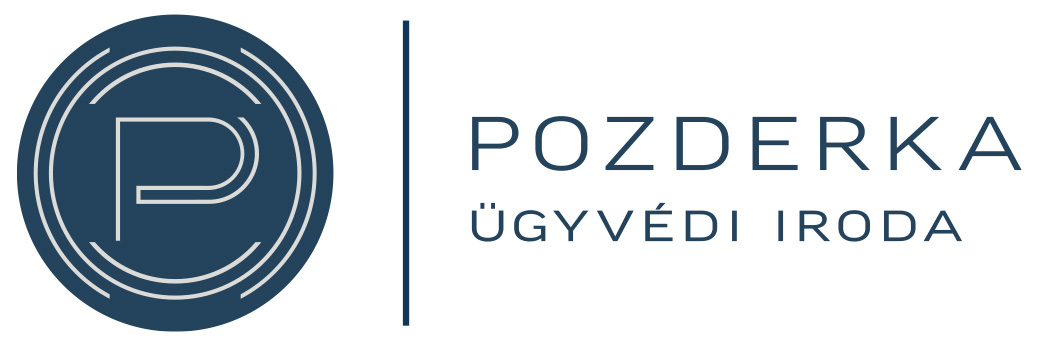